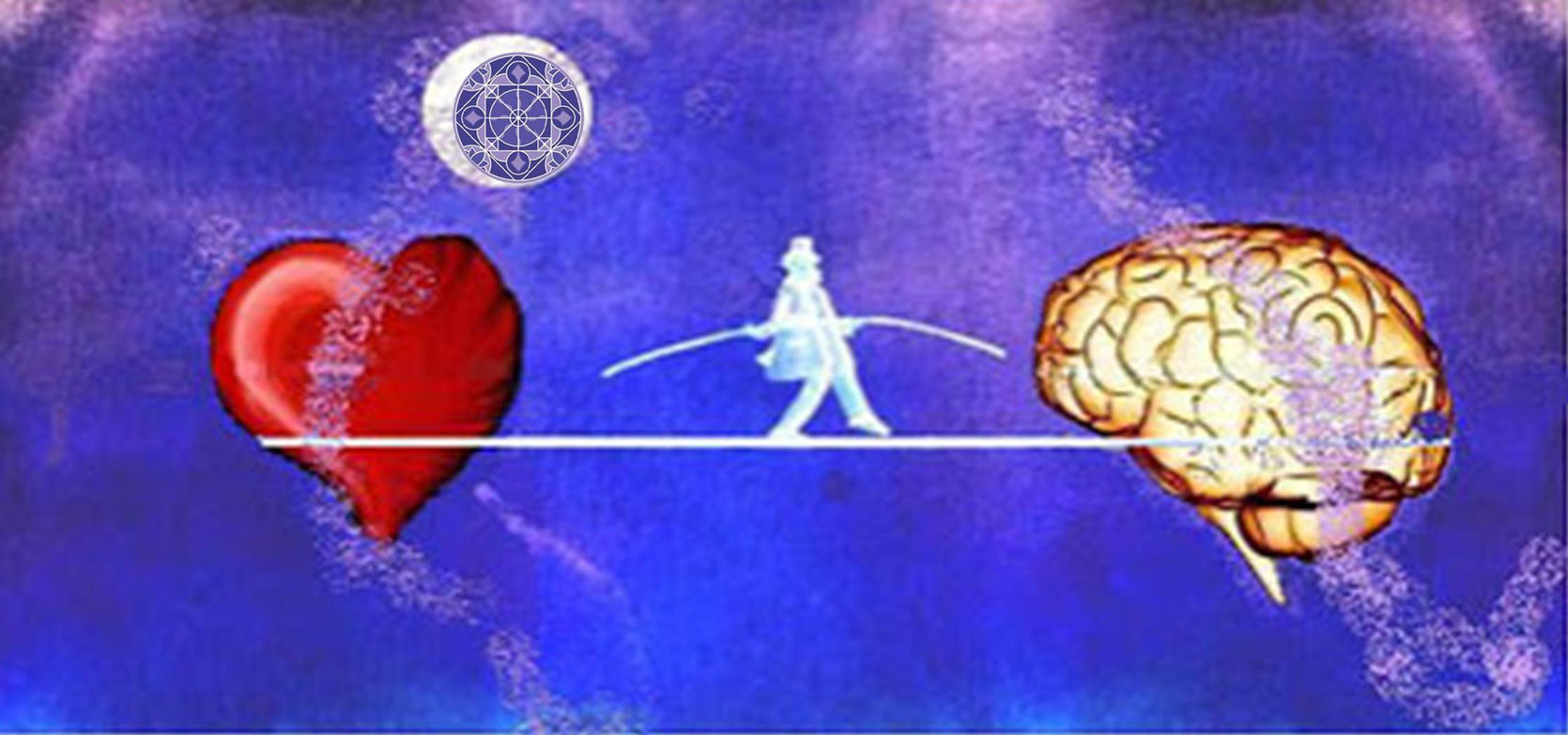 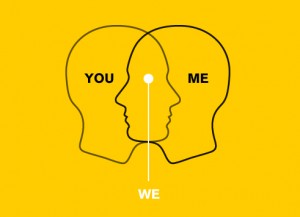 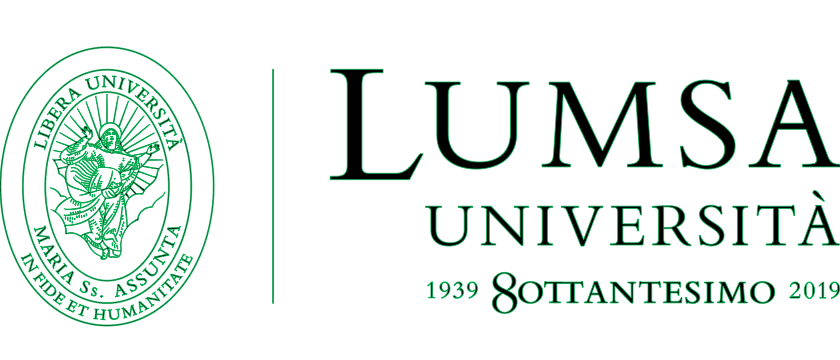 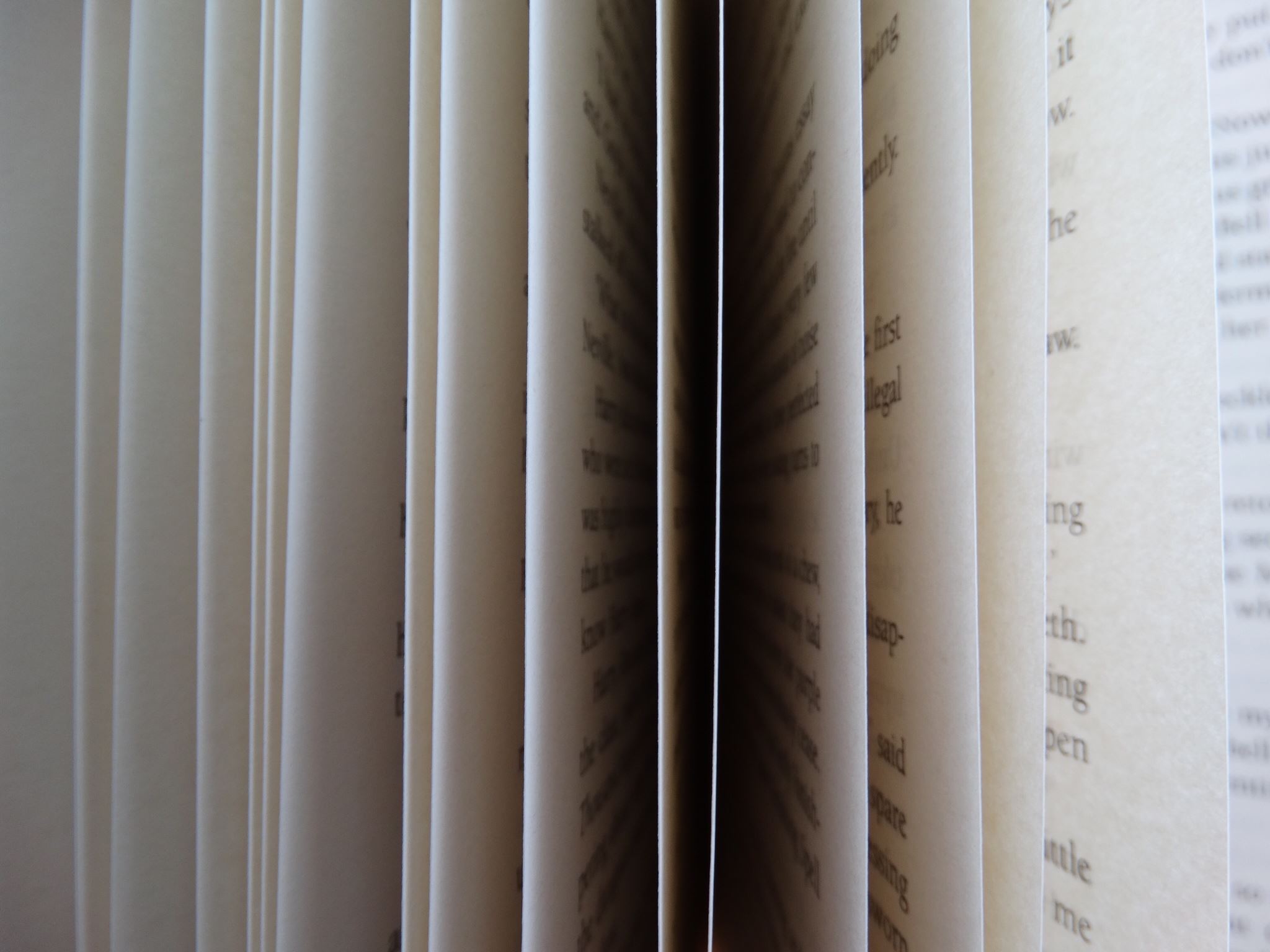 EmpatiaLorena Menditto, Ph.DContract Professor
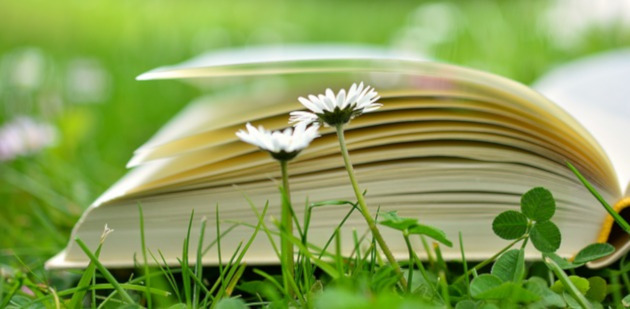 Epigenetica delle emozioni
[Speaker Notes: Epi = sopra geneticos = relaticvo all’ereedityà familaire
Brancva recente della genetica che si occupa dei cambaimenti fenotipici ereditabili dauna cellula. In cui si ossewrva il cambnaimento del genotipo.

Psico neuro endocrinoimmunologia PNEI da un lato la ricerca molecolare, il genoma dal punto di vista sistemico e dall’altro anche l’intero organismo.]
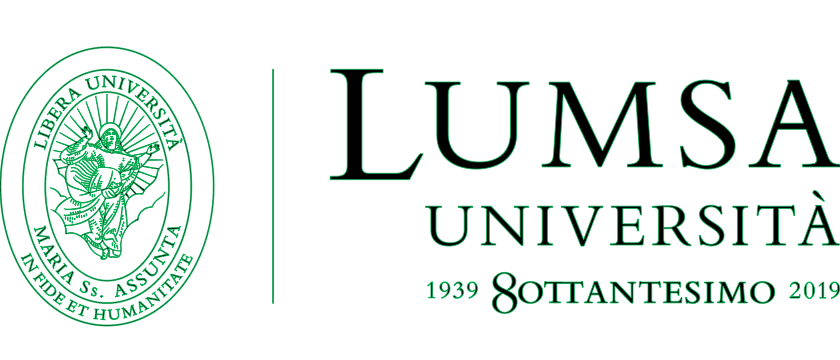 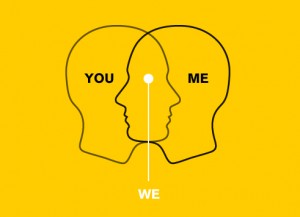 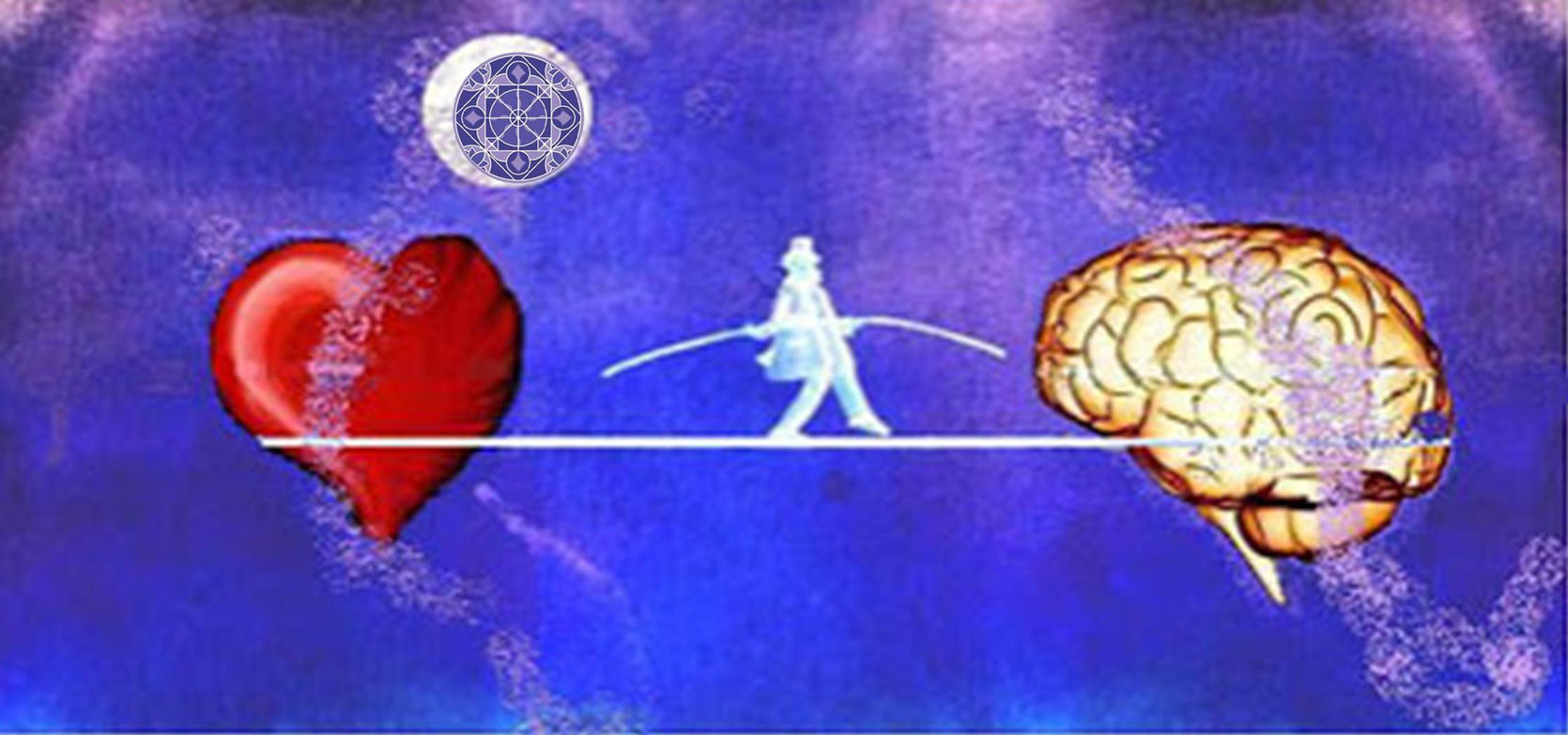 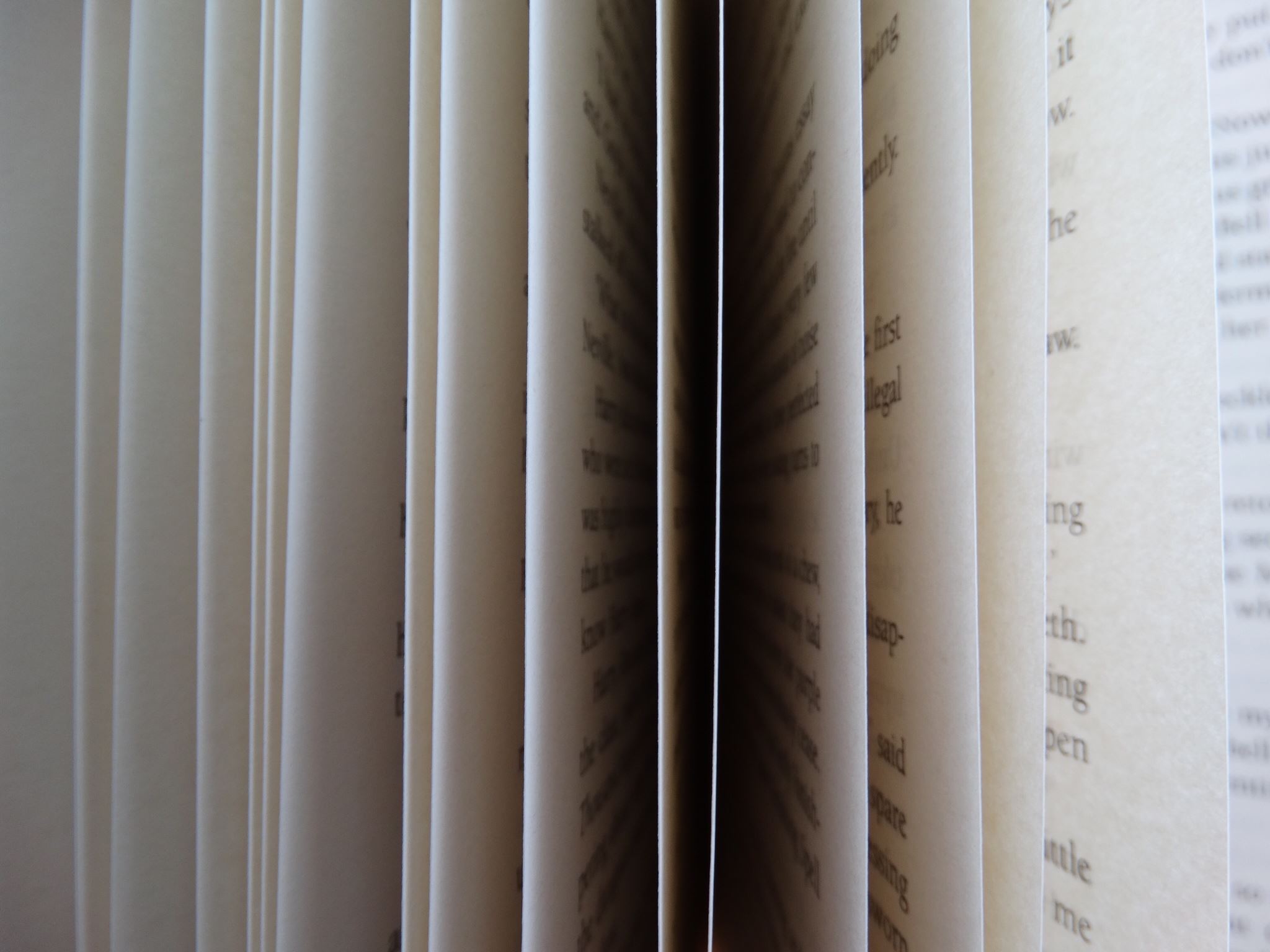 Connettoma (la totalità delle connessioni cerebrali) subisce le modifiche stimolate dalla plasticità cerebrale e dall’ambiente
L’ambiente interferisce sul genoma?
[Speaker Notes: Epi = sopra geneticos = relaticvo all’ereedityà familaire
Brancva recente della genetica che si occupa dei cambaimenti fenotipici ereditabili dauna cellula. In cui si ossewrva il cambnaimento del genotipo.

Psico neuro endocrinoimmunologia PNEI da un lato la ricerca molecolare, il genoma dal punto di vista sistemico e dall’altro anche l’intero organismo.]
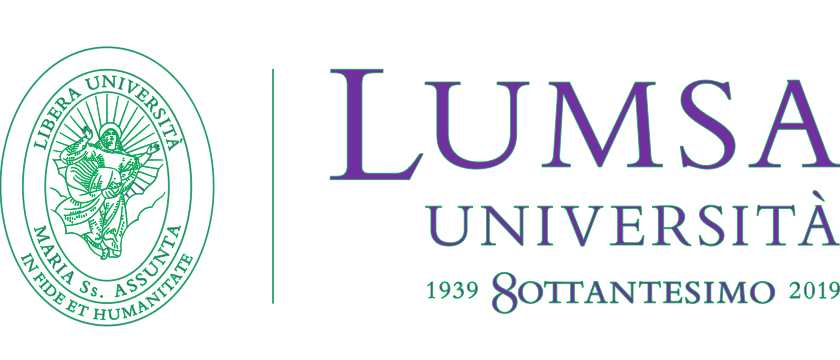 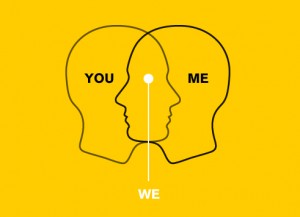 DILEMMI MORALI 
DEFAULT MODE NETWORK
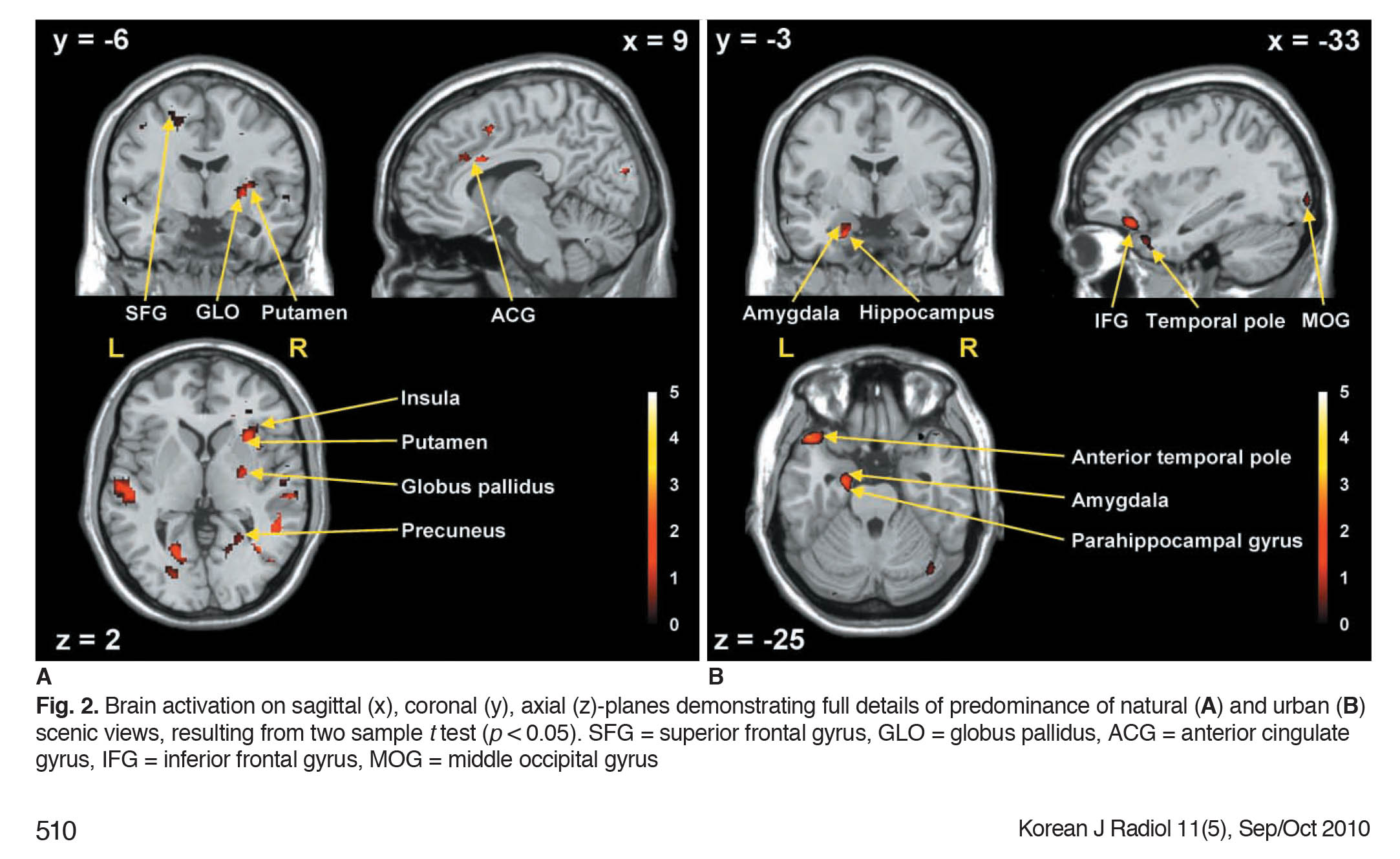 Fonte: Korean J Radiol 11(5), Sep/Oct 2010
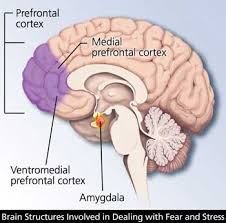 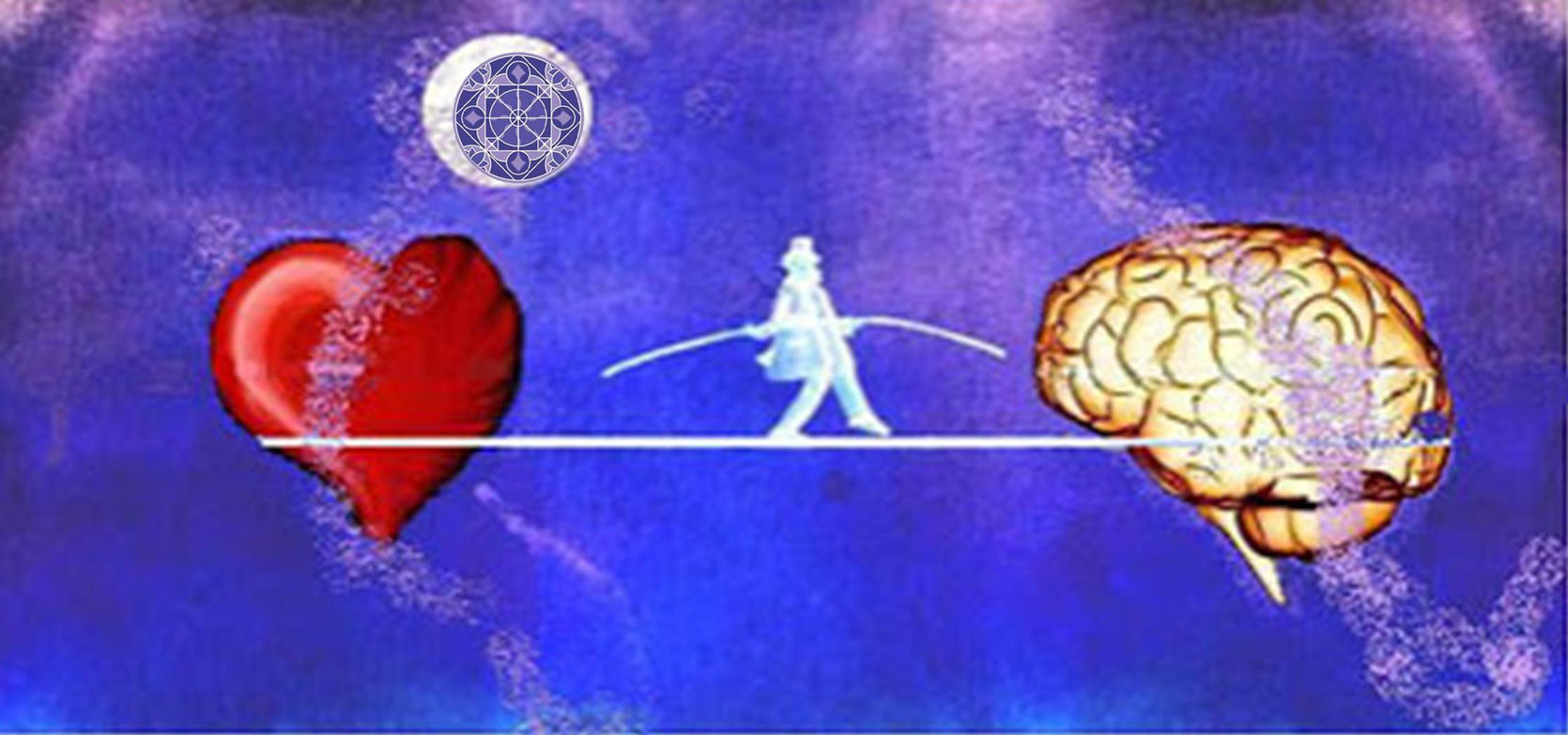 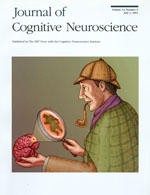 [Speaker Notes: ZONE DEI DILEMMI MORALI DEFAULT MODE NETWORK: PENSIERI AUPOTREFERENZIALI « è LECITO SPINGERE UNA PERSONA E SALVARNE UN’ALTRA? QUALE ATTIVAZION E CEREBRALE METTIAMO IN ATTO QUANDO DOBBIAMO DECIDERE? 
I circuiti cerebrali dell’EMPATIAAdattamento funzionale  di ogni individuo all’interno del proprio ambiente socialeQui l’empatia è la capacità di comprendere e rispondere alle esperienze uniche di un’altra persona Jackson 2004
Caratterizzata da componenti cognitive + emozionali
Che devono funzionare in maniera coordinata e flessibile
Epi = sopra geneticos = relaticvo all’ereedityà familaire
Brancva recente della genetica che si occupa dei cambaimenti fenotipici ereditabili dauna cellula. In cui si ossewrva il cambnaimento del genotipo.

Psico neuro endocrinoimmunologia PNEI da un lato la ricerca molecolare, il genoma dal punto di vista sistemico e dall’altro anche l’intero organismo.]
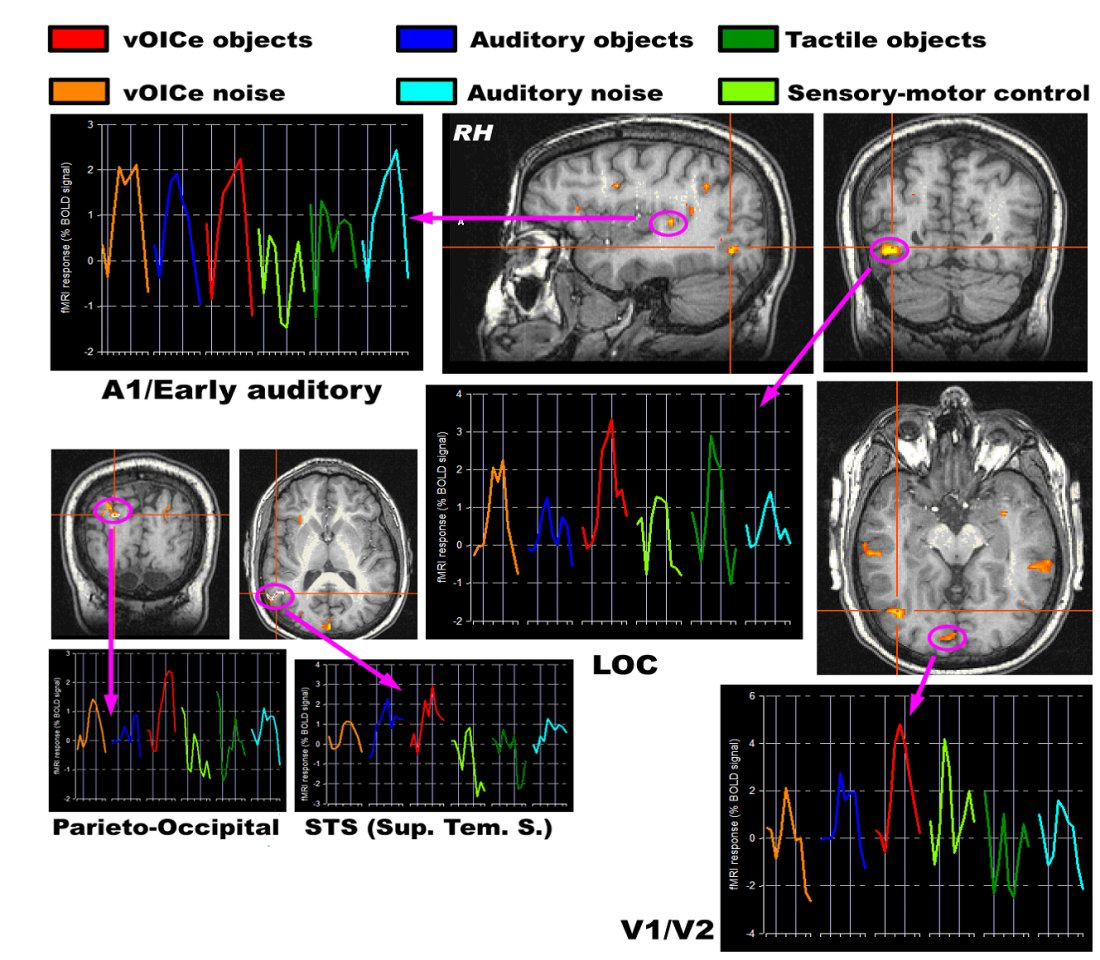 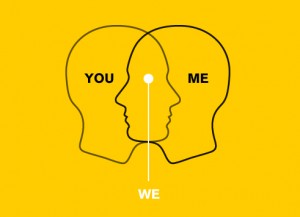 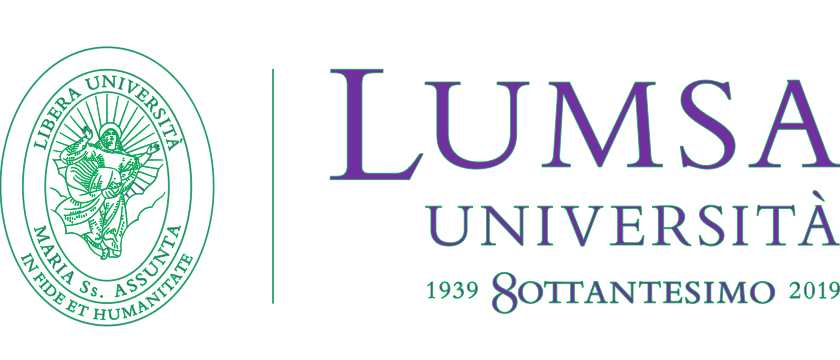 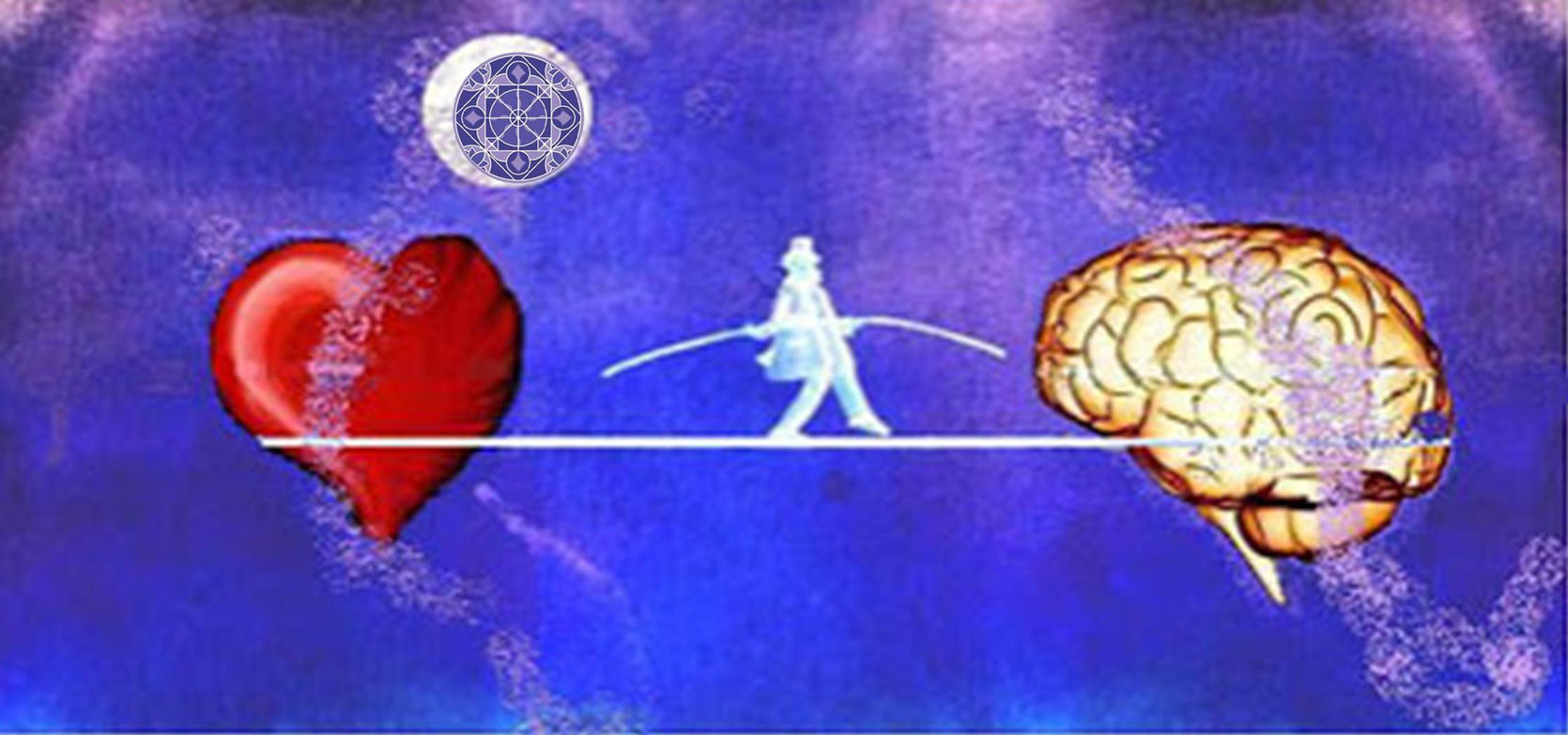 Fonte: Korean J Radiol 11(5), Sep/Oct 2010
[Speaker Notes: ZONE DEI DILEMMI MORALI DEFAULT MODE NETWORK: PENSIERI AUPOTREFERENZIALI « è LECITO SPINGERE UNA PERSONA E SALVARNE UN’ALTRA? QUALE ATTIVAZION E CEREBRALE METTIAMO IN ATTO QUANDO DOBBIAMO DECIDERE? 
I circuiti cerebrali dell’EMPATIAAdattamento funzionale  di ogni individuo all’interno del proprio ambiente socialeQui l’empatia è la capacità di comprendere e rispondere alle esperienze uniche di un’altra persona Jackson 2004
Caratterizzata da componenti cognitive + emozionali
Che devono funzionare in maniera coordinata e flessibile
Epi = sopra geneticos = relaticvo all’ereedityà familaire
Brancva recente della genetica che si occupa dei cambaimenti fenotipici ereditabili dauna cellula. In cui si ossewrva il cambnaimento del genotipo.

Psico neuro endocrinoimmunologia PNEI da un lato la ricerca molecolare, il genoma dal punto di vista sistemico e dall’altro anche l’intero organismo.]
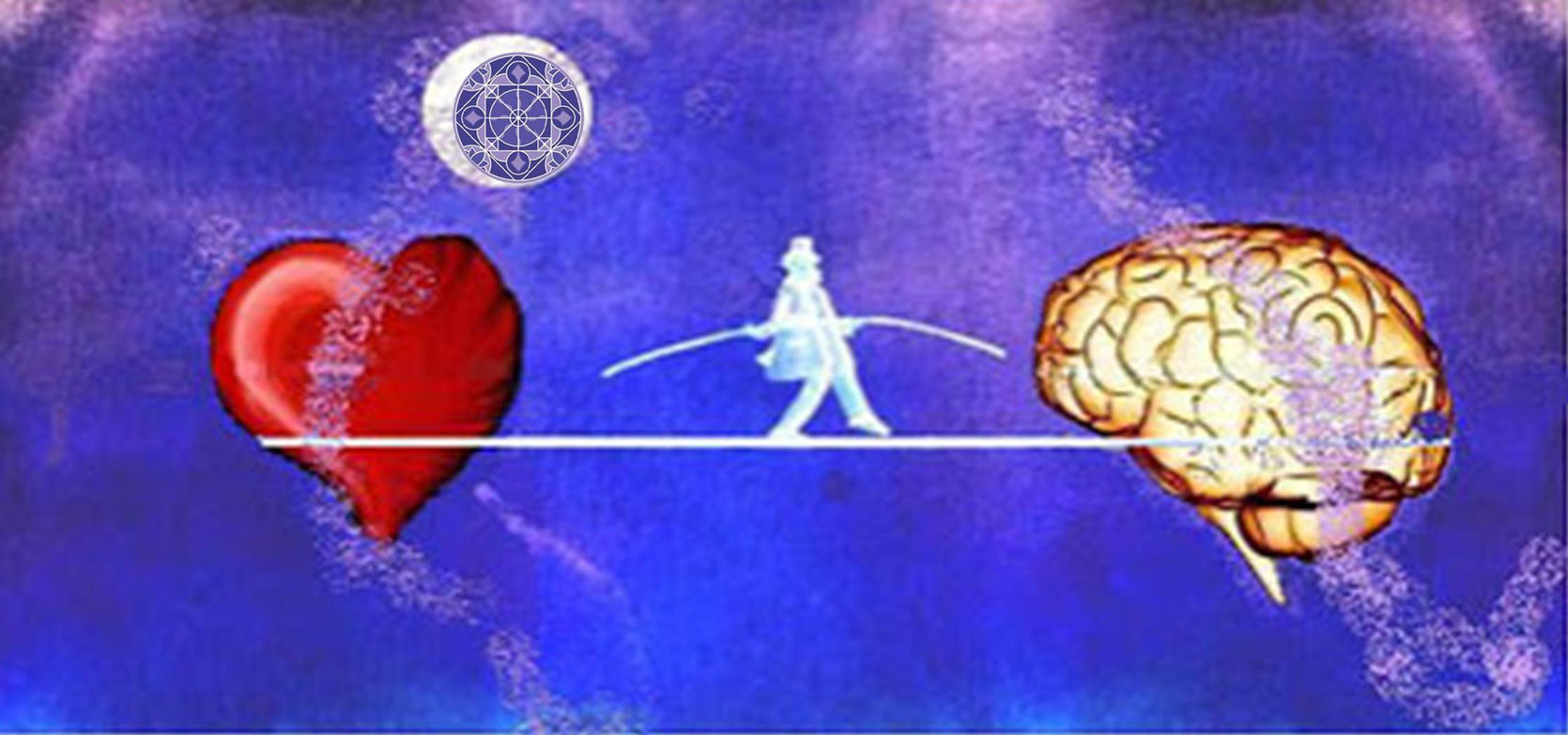 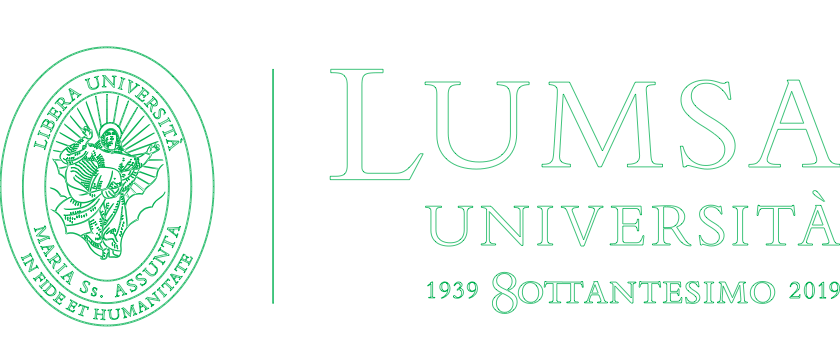 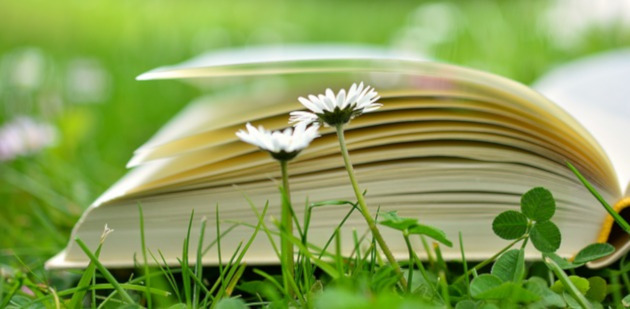 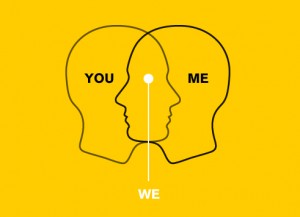 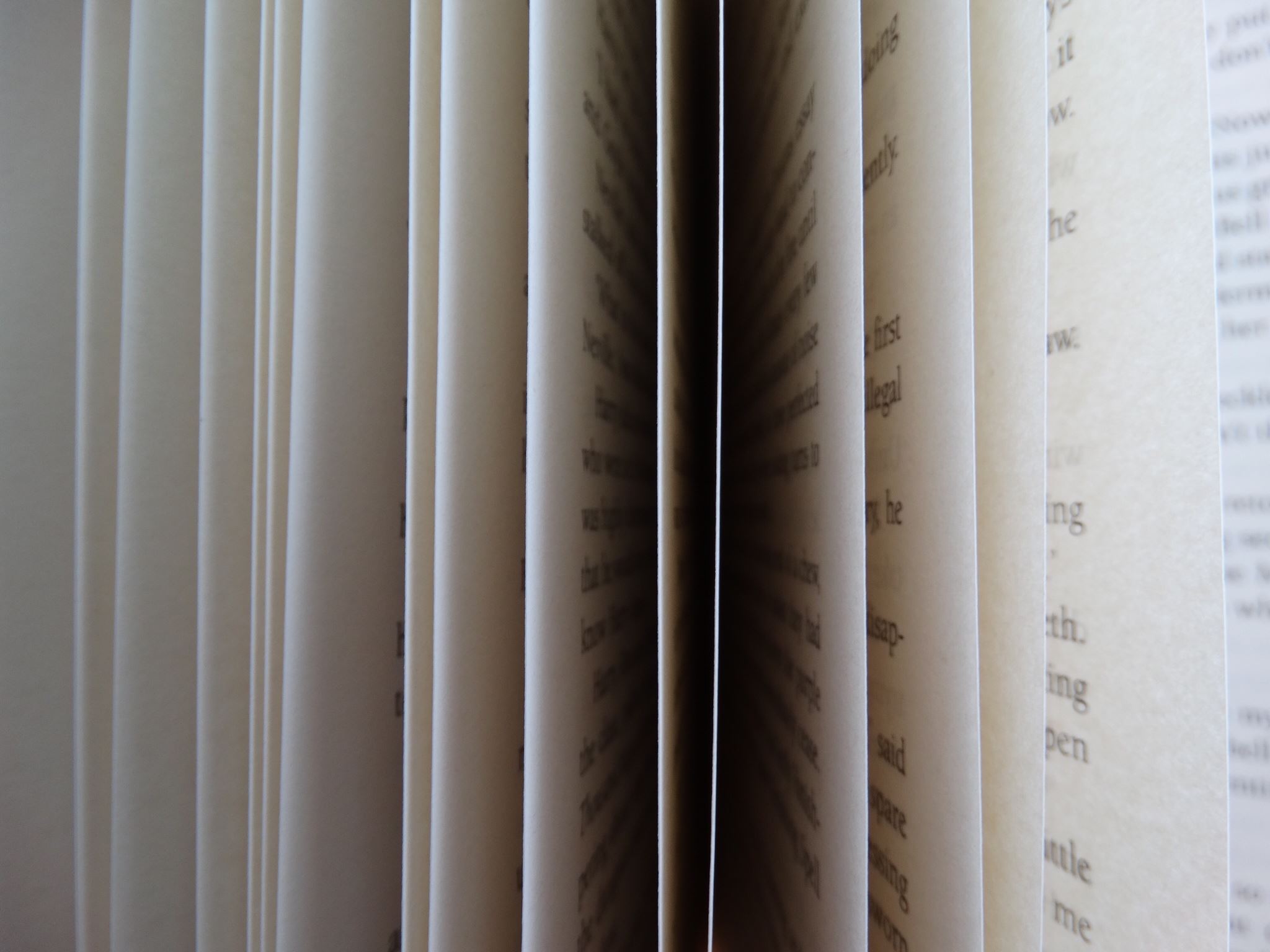 Studio Ep-1
Discussione sui risultati
[Speaker Notes: Epi = sopra geneticos = relaticvo all’ereedityà familaire
Brancva recente della genetica che si occupa dei cambaimenti fenotipici ereditabili dauna cellula. In cui si ossewrva il cambnaimento del genotipo.

Psico neuro endocrinoimmunologia PNEI da un lato la ricerca molecolare, il genoma dal punto di vista sistemico e dall’altro anche l’intero organismo.]
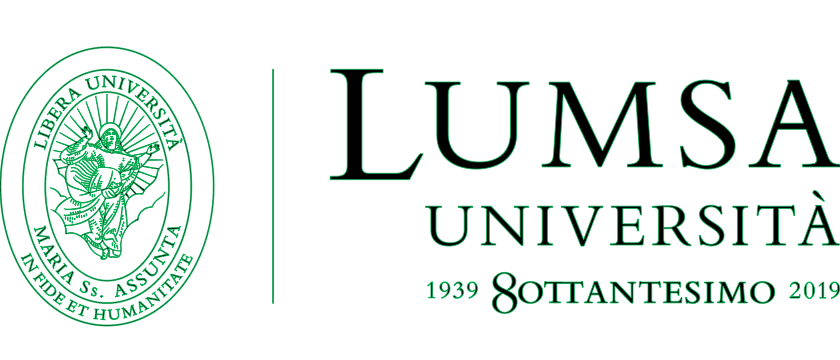 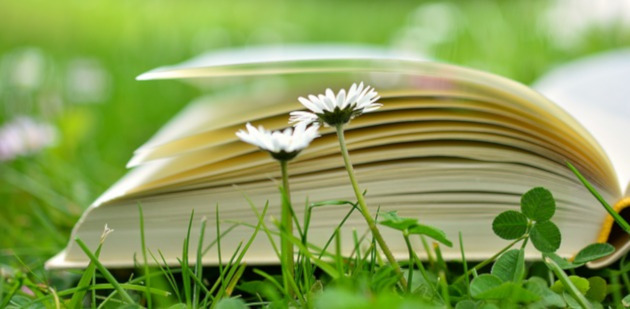 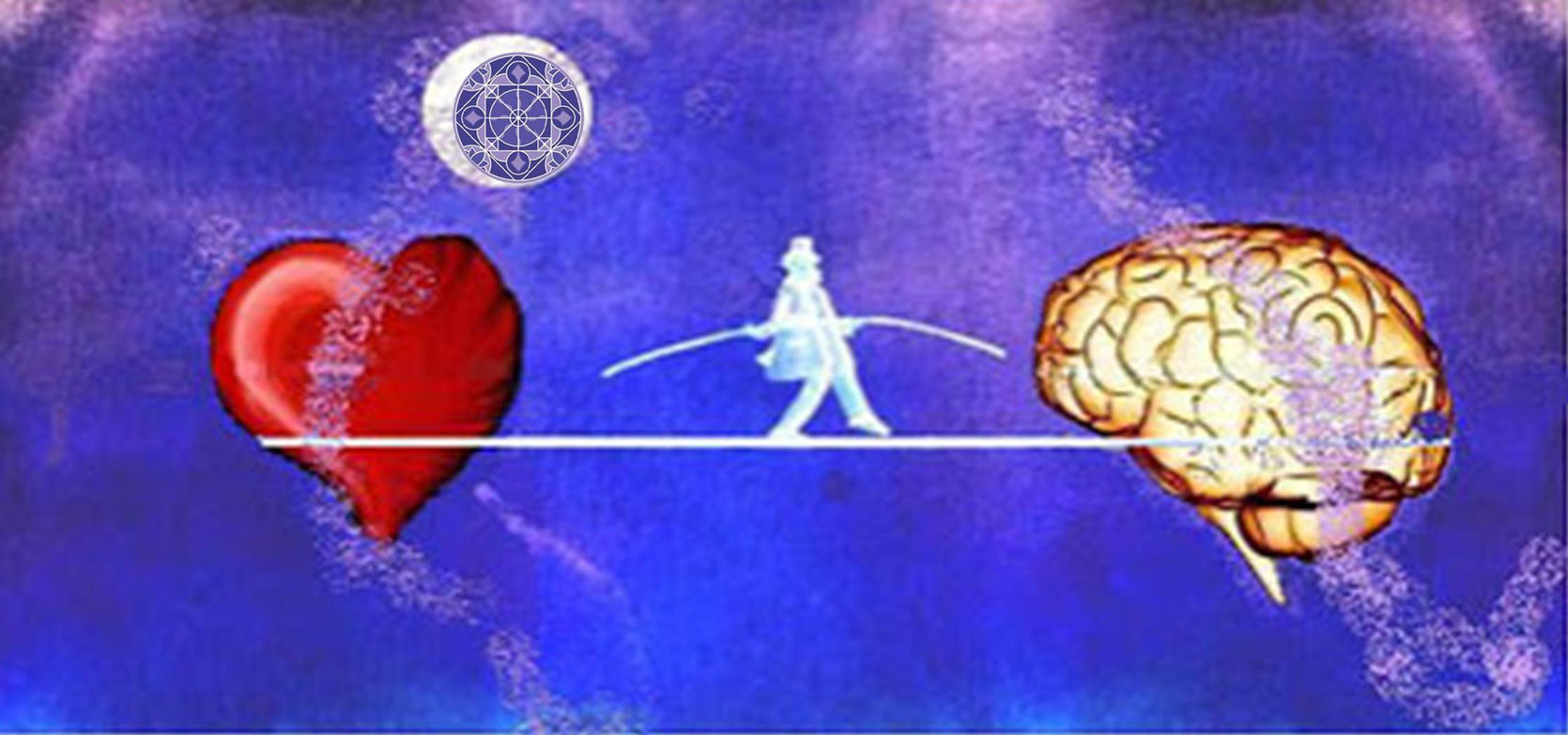 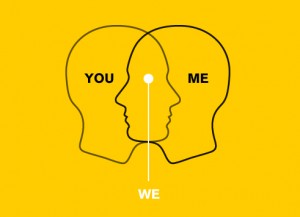 Ipotesi a): le professioni implicate nella relazione di cura (medici, infermieri, psicologici e psicoterapeuti) manifestato alti livelli di empatia nell’ambito della loro professione;b): le altre professioni (avvocati, docenti, impiegati in negozi di grande distribuzione), non direttamente implicate nel rapporto empatico con il cliente, non hanno alcuna difficoltà nell’empatizzare con l’altro.
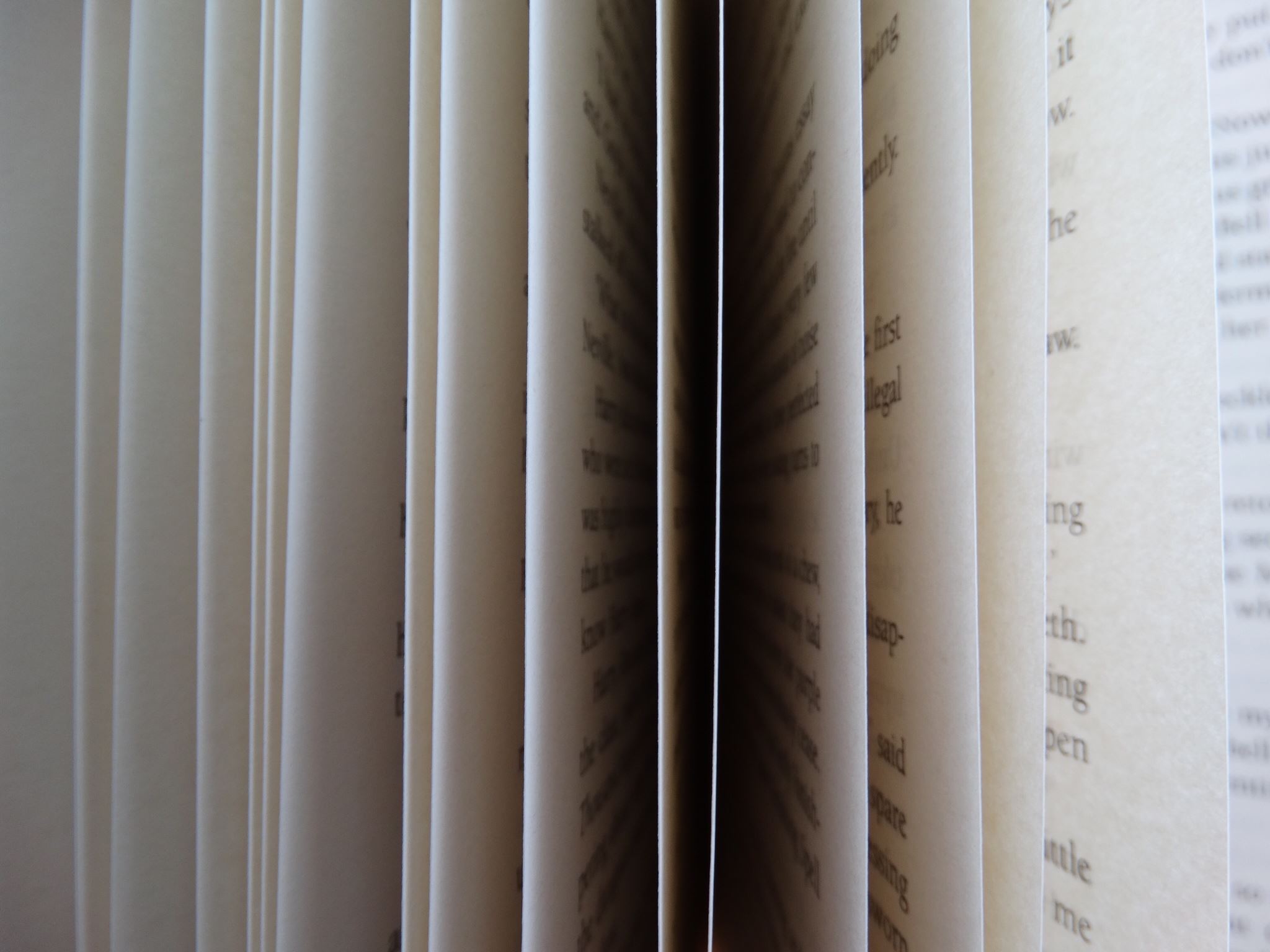 [Speaker Notes: Epi = sopra geneticos = relaticvo all’ereedityà familaire
Brancva recente della genetica che si occupa dei cambaimenti fenotipici ereditabili dauna cellula. In cui si ossewrva il cambnaimento del genotipo.

Psico neuro endocrinoimmunologia PNEI da un lato la ricerca molecolare, il genoma dal punto di vista sistemico e dall’altro anche l’intero organismo.]
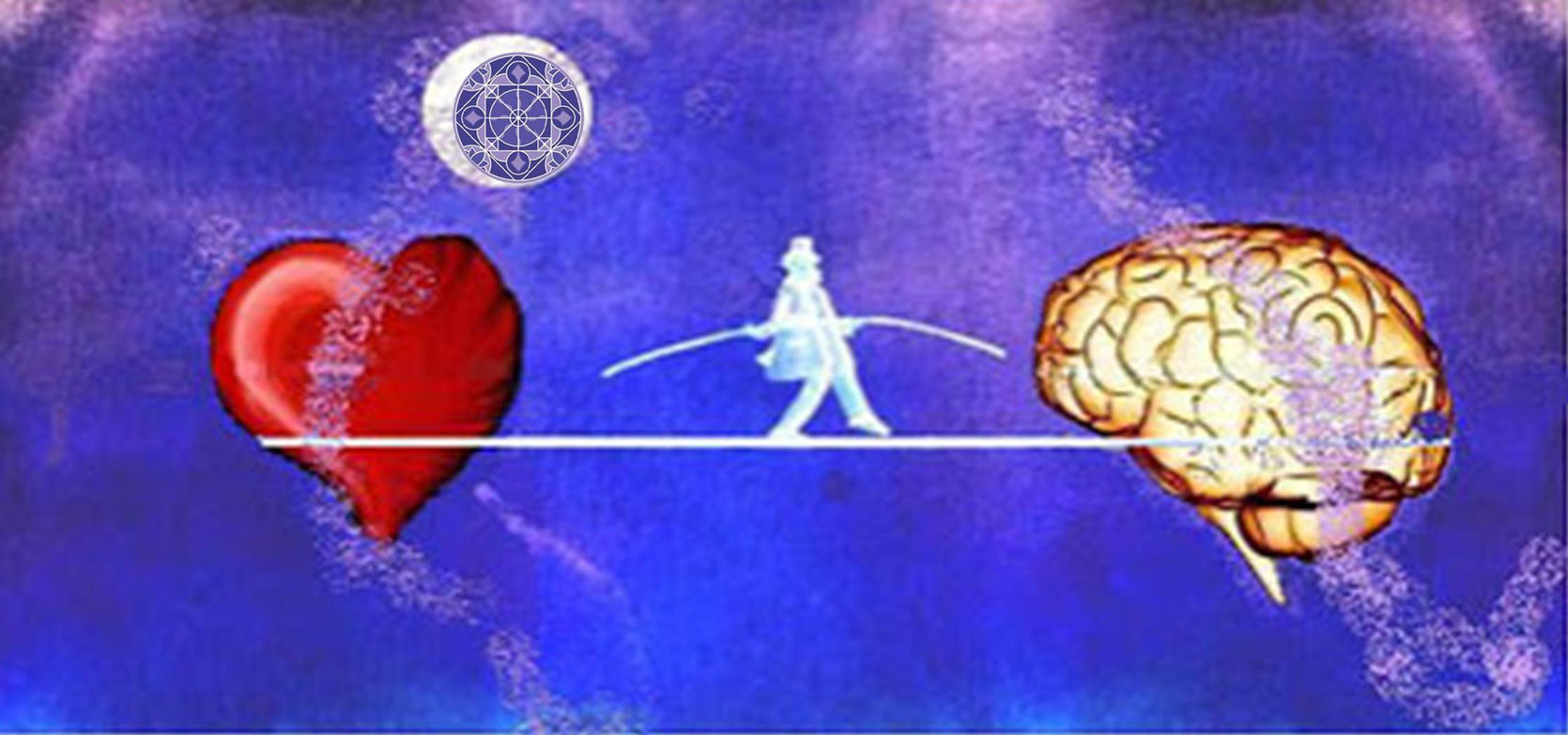 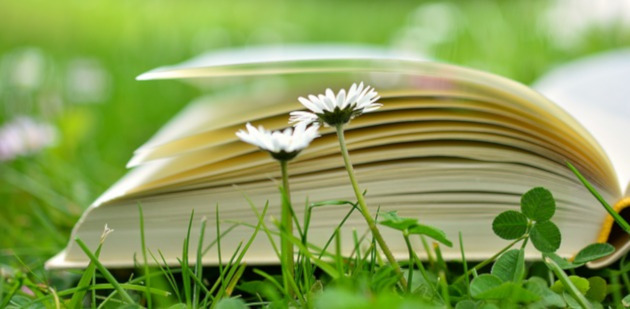 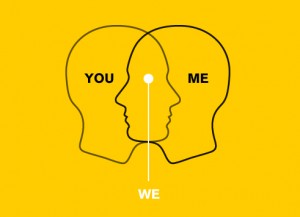 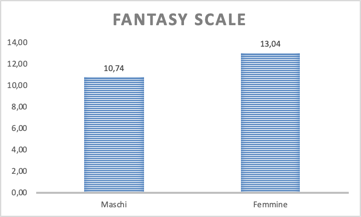 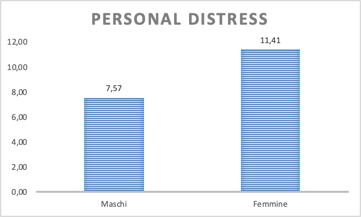 Differenze statisticamente significative dove le donne riportano punteggi significativamente più alti degli uomini.
(campione suddiviso in sanitario vs non-sanitario)
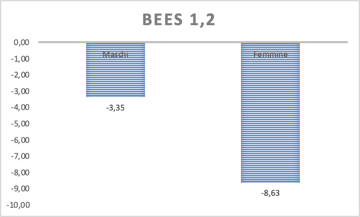 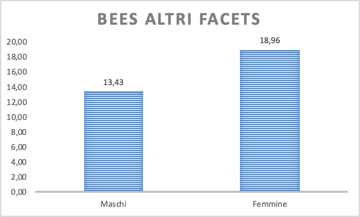 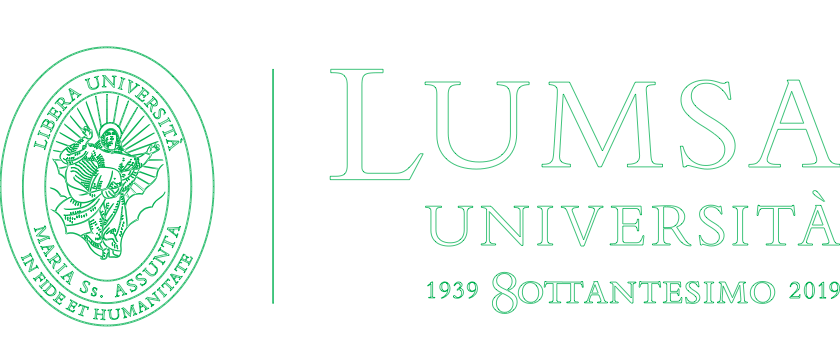 [Speaker Notes: Epi = sopra geneticos = relaticvo all’ereedityà familaire
Brancva recente della genetica che si occupa dei cambaimenti fenotipici ereditabili dauna cellula. In cui si ossewrva il cambnaimento del genotipo.

Psico neuro endocrinoimmunologia PNEI da un lato la ricerca molecolare, il genoma dal punto di vista sistemico e dall’altro anche l’intero organismo.]
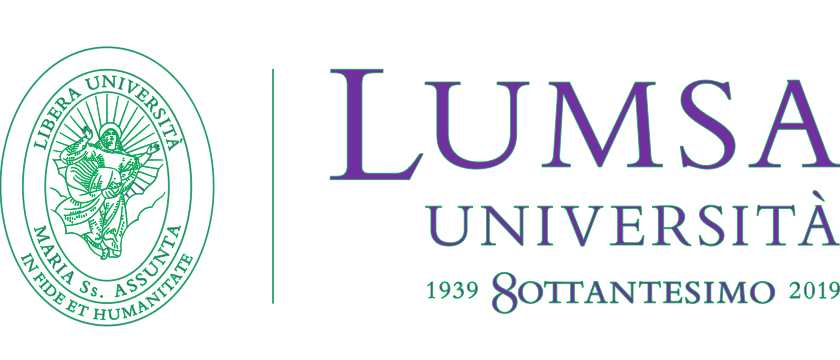 Differenze statisticamente significative dove le donne riportano punteggi significativamente più alti degli uomini.
(campione suddiviso in sanitario vs non-sanitario)
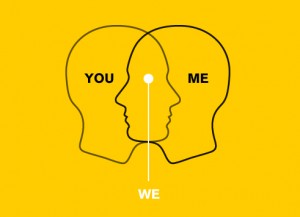 Fantasy scale = 0,018; p < .05;  Personal Distress = 0,014; p < .05; Empaty Concern = 0,079; p = .07; Facet 1 e 2 della BEES = 0,043; p < .05; altri facet della BEES = 0,031 e 0,033; p < .05.
Studio Ep-1
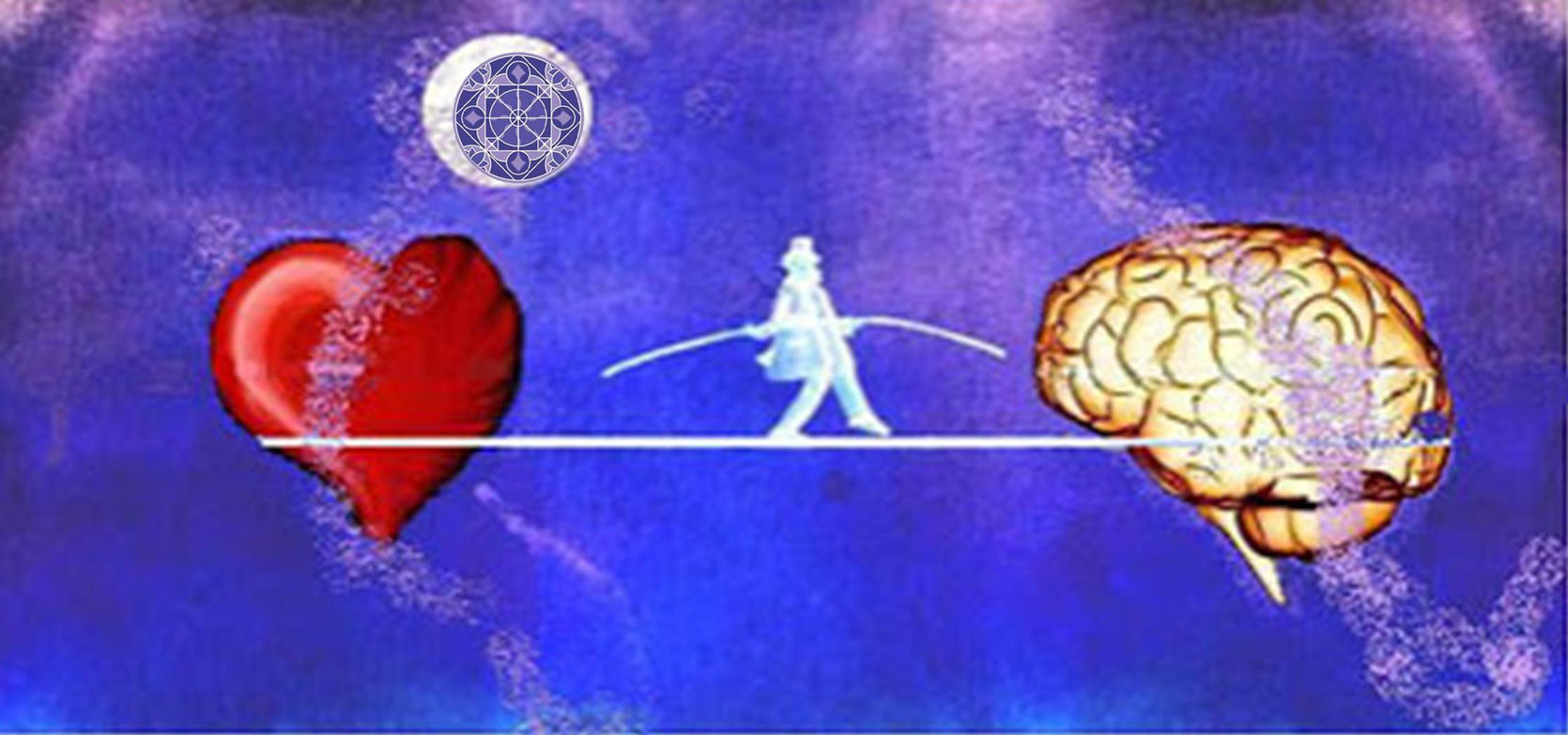 8
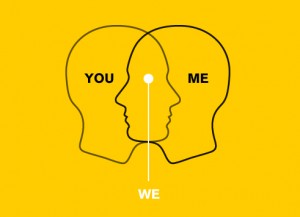 Differenza statisticamente significativa nel Perspective Taking 
(campione suddiviso in tre categorie stud+imp.+altro)
ANOVA
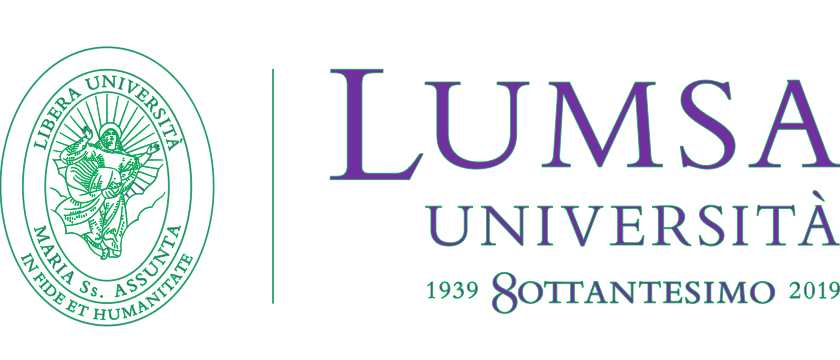 Studio Ep-1
Abstract dei dati Perspective Taking: F(2,47) = 5,33; p < .01, differenza tra gruppi professionali.
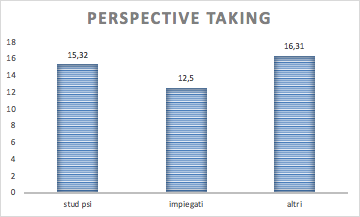 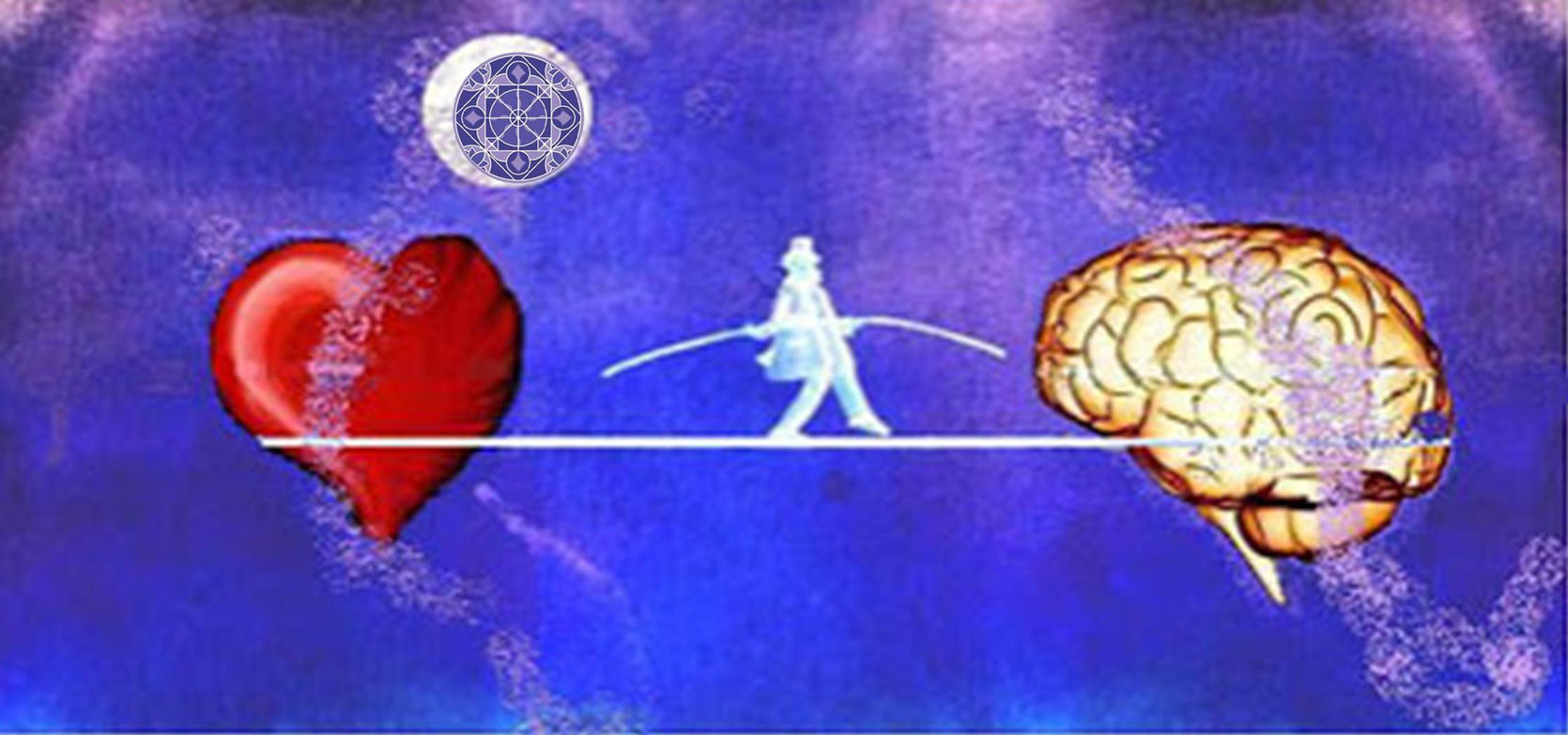 9
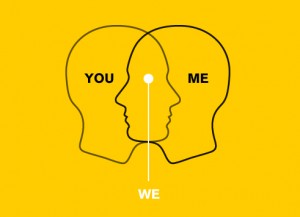 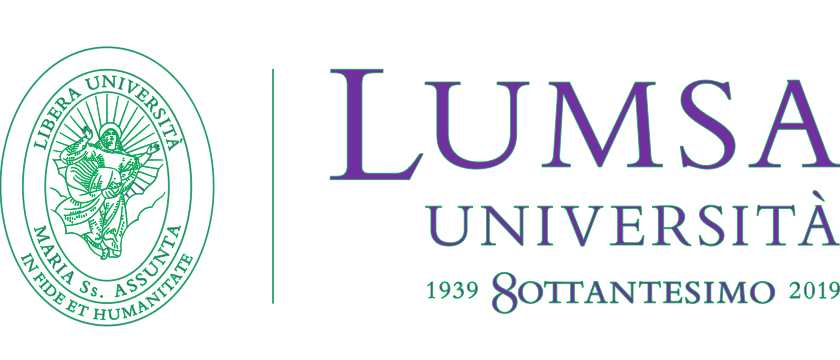 Differenze statisticamente significative tra i gruppi ai Faux pas
(campione suddiviso in tre categorie stud+imp.+altro)
ANOVA
b) Abstract confronti dell'ANOVA tra i tre gruppi (studenti di psicologia, impiegati, altro) sulle risposte al test dei passi falsi
Studio Ep-1
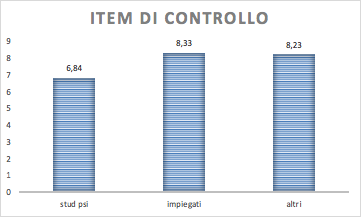 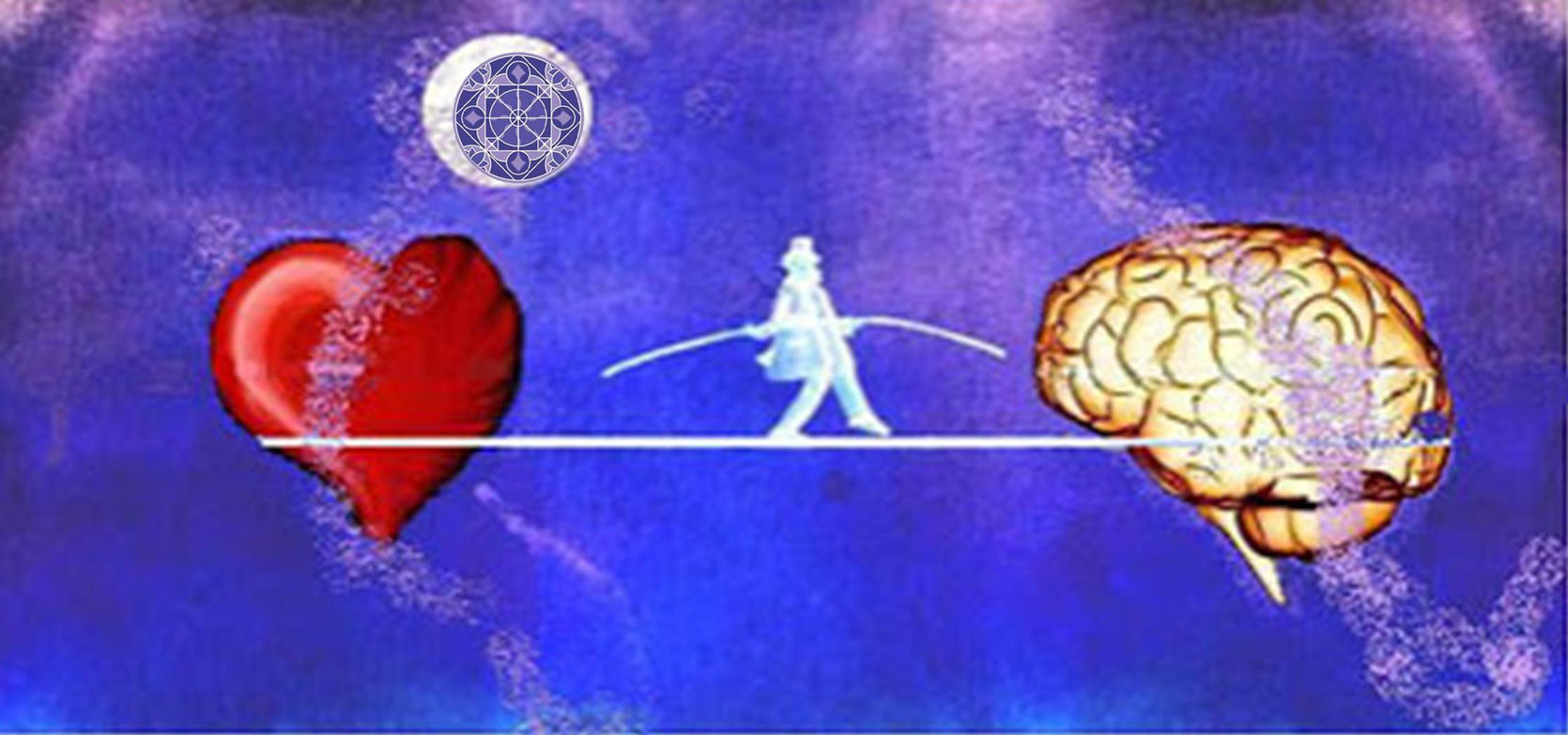 10
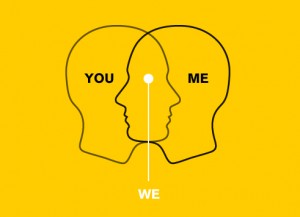 Conclusioni
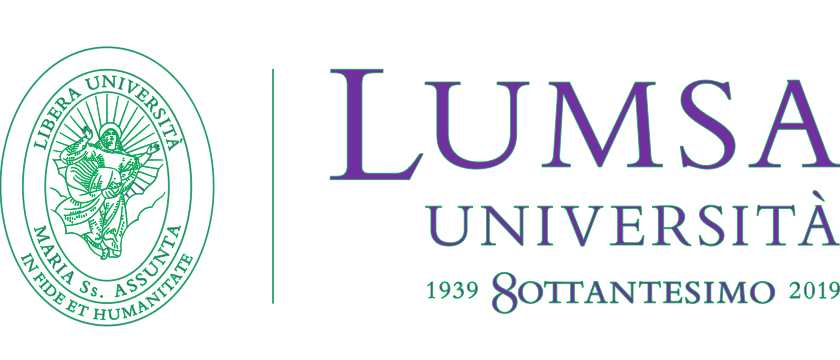 Studio Ep-1
Conferma ipotesi A
Ma ha anche messo in evidenza alcune perplessità che sono anche i limiti di questo lavoro.
EP-1 ha convalidato il costrutto della nostra ipotesi di partenza
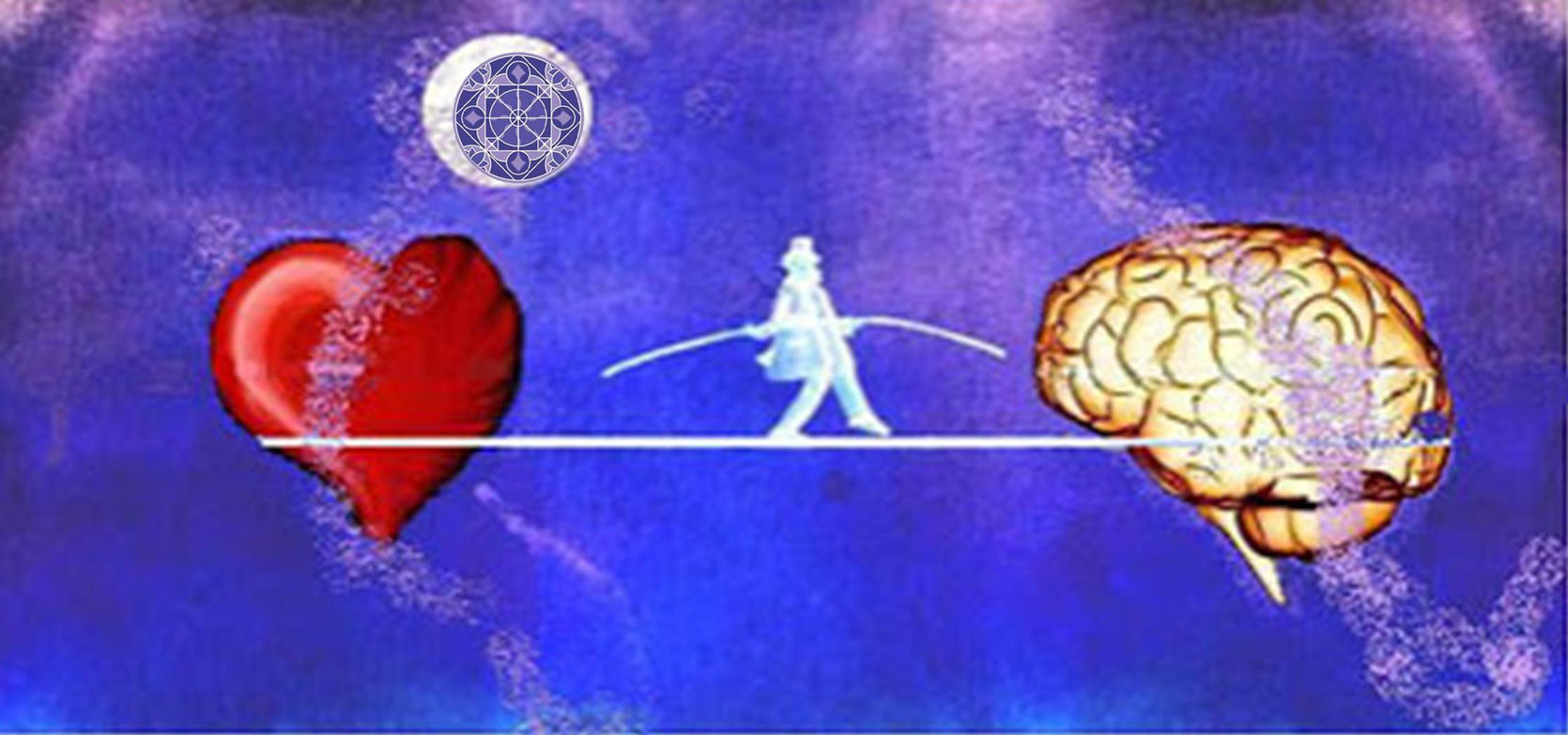 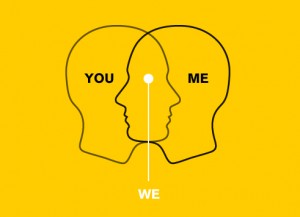 Difficoltà metodologiche
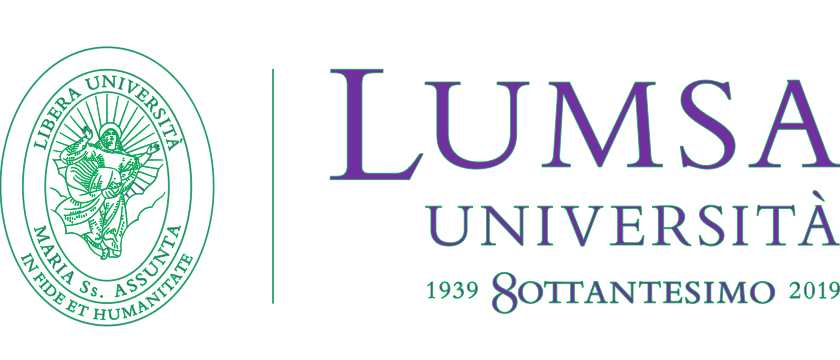 Abstract confronti multipli per la difficoltà persistente su tutte le sei storie dei Faux pas, in relazione alla dimensione cognitiva                                                                       
 (r = - 0, 008, r = - 0,062, r = - 0, 080, r = - 0, 046);
Studio Ep-1
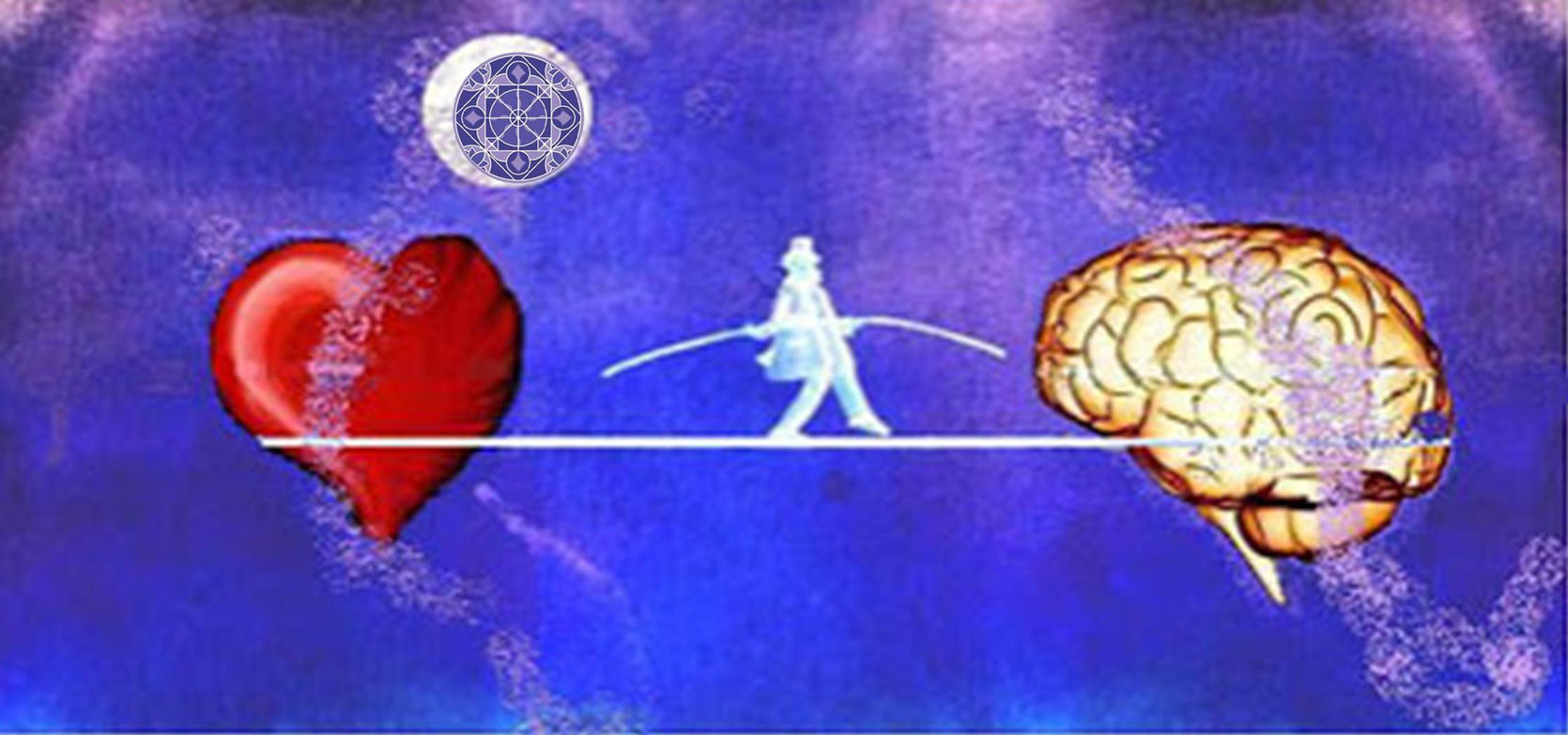 Difficoltà metodologiche
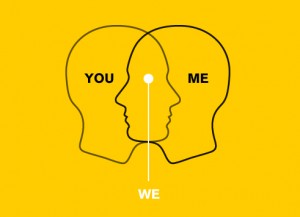 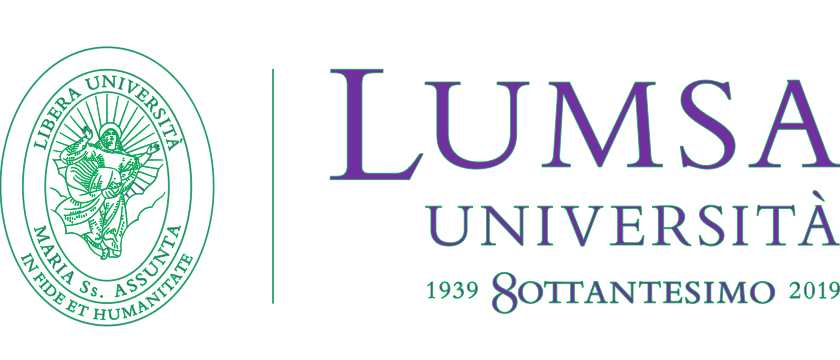 Studio Ep-1
Assestment
b)  Il campione ha avuto difficoltà con la prima domanda di tipo cognitivo, collezionando il punteggio di 0 in numerosi casi (N0 = 15 soggetti) facendo emergere una importante riflessione su alcune incapacità di visione prospettica anche nei soggetti sani;

c)  Somministrazione del protocollo on line: difficoltà di comprensione delle domande da parte di soggetti che hanno richiesto un supplemento di spiegazioni da parte dell’operatore, soprattutto nelle storie dei passi falsi.
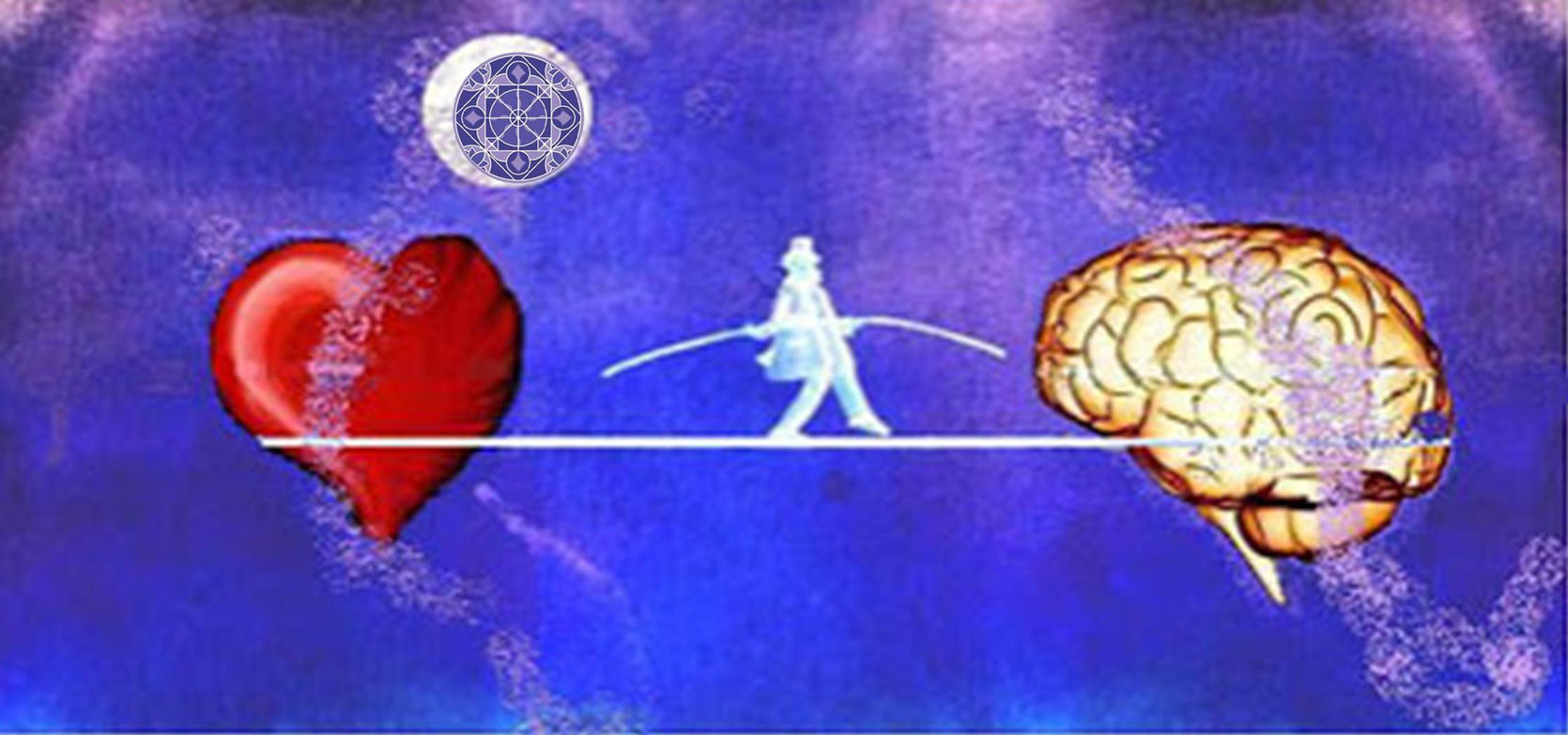 13
Riflessioni ex post e sviluppi del rationale
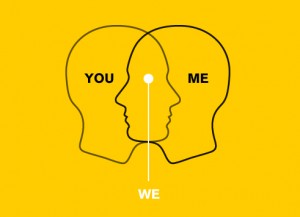 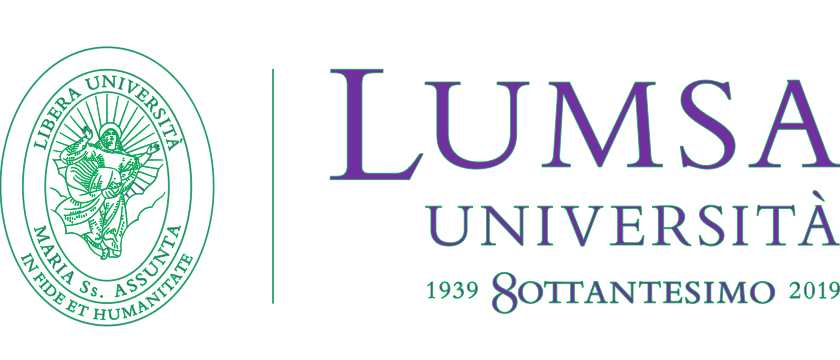 La varianza di genere
STUDIO BAEZ, Sandra, et al. Men, women... who cares? A population-based study on sex differences and gender roles in empathy and moral cognition. PloS one, 12.6: e0179336, 2017.
Ipotesi risoluzione primo limite
Studio Ep-1
Utilizzo di almeno due strumenti performance based e l’aggiunta di un test psicologico sulla reattività emotiva alle scene di dolore
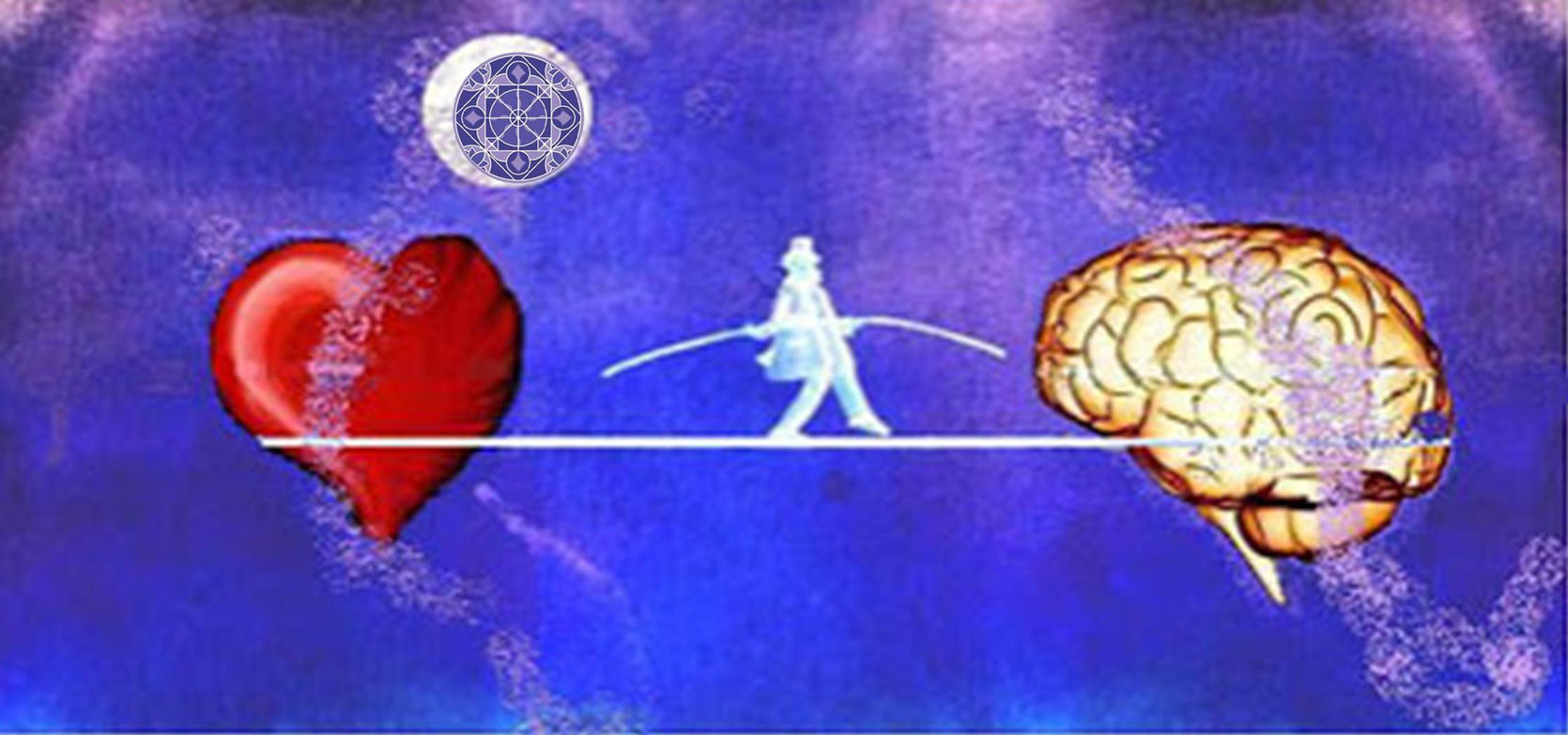 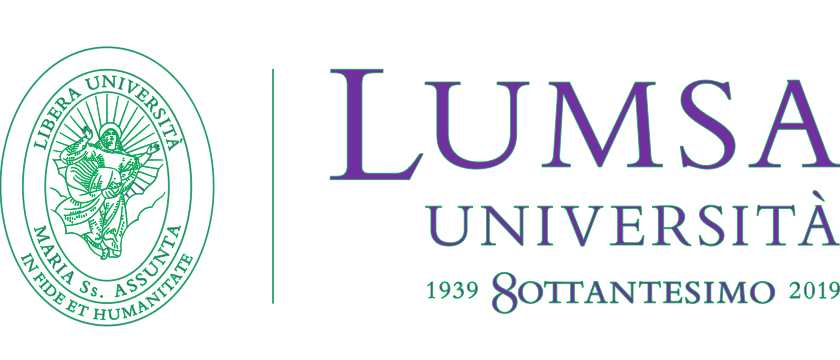 Riflessioni ex post e sviluppi del rationale
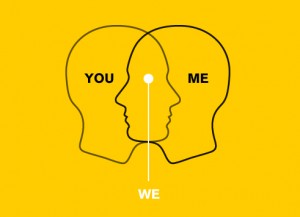 Assestment metodologico
Ampliamento delle dimensioni del campione a N=500;
Studio Ep-1
Selezione di un campione più omogeneo
Favoreggiamento delle oscillazioni della varianza della popolazione in studio
Aumento dell’ampiezza dell’intervallo di confidenza.
Ipotesi risoluzione secondo limite
Risoluzione del paradosso dell’attenuazione
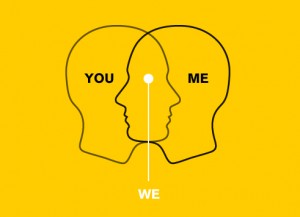 Riflessioni ex post e sviluppi del rationale
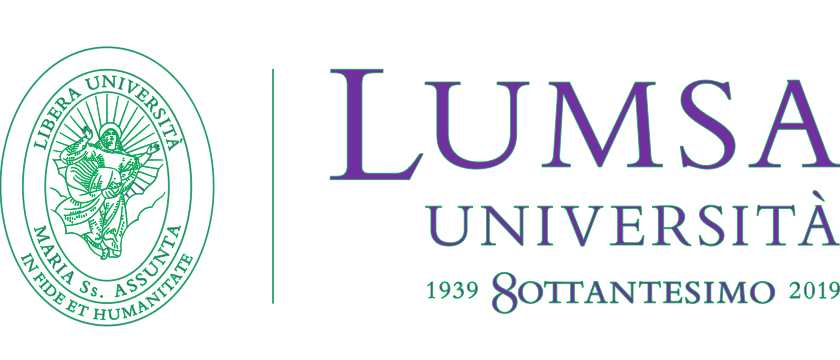 Indagare
sfera della social cognition degli impiegati non sanitari
bassi risultati dell’EQ
Valutare se vi è una reale separazione della sfera attentivo-cognitiva da quella emotivo-affettiva
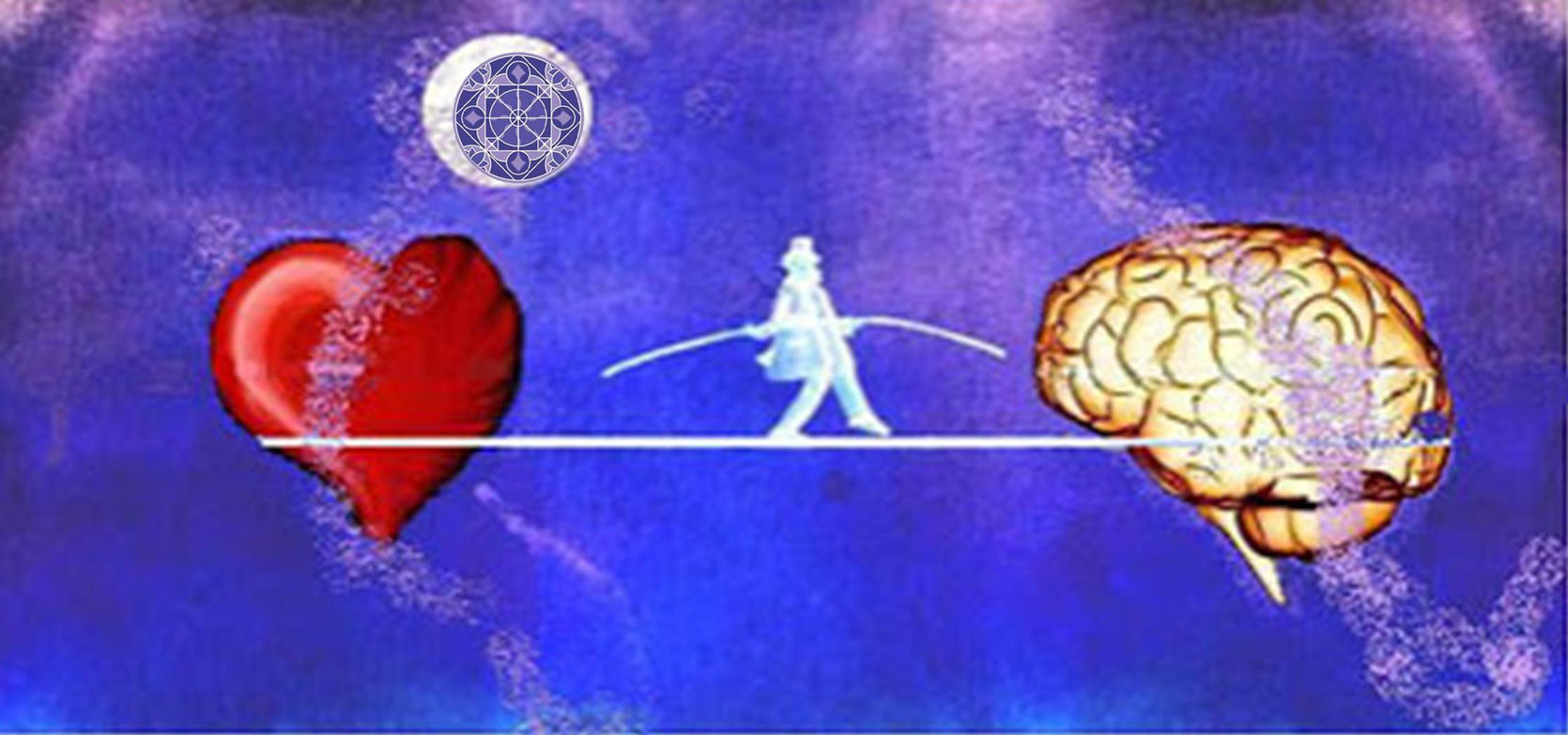 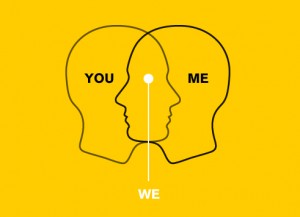 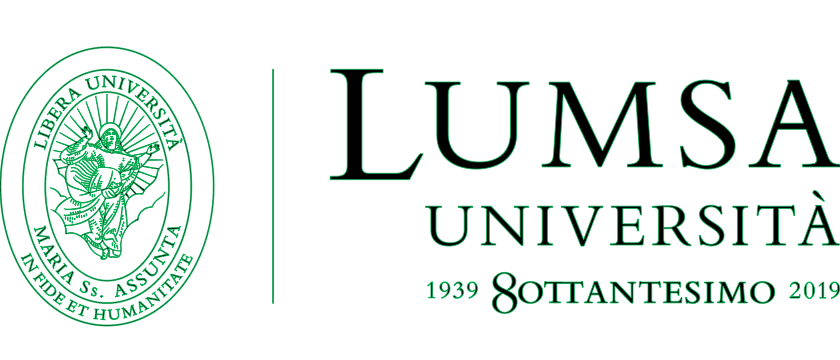 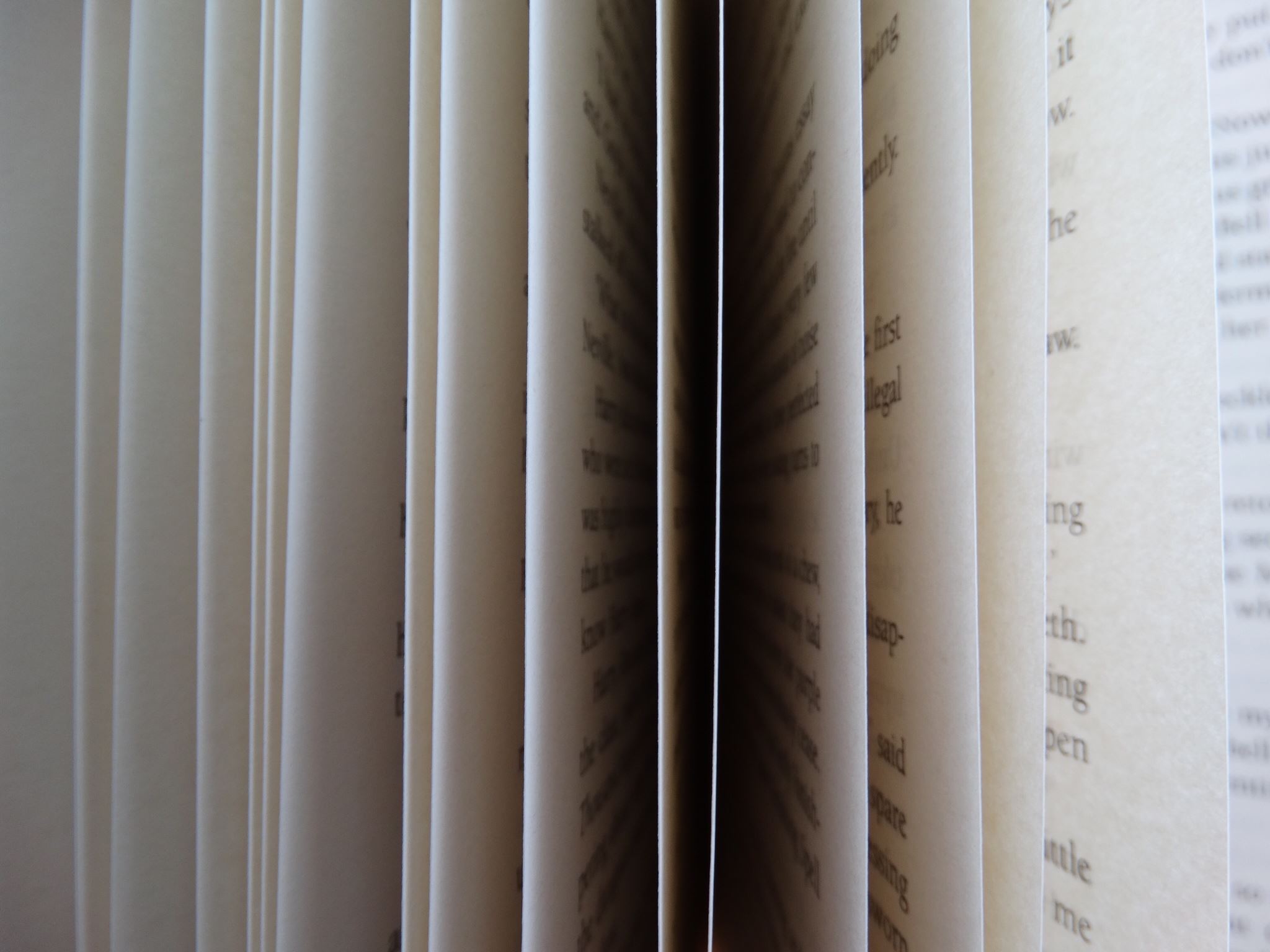 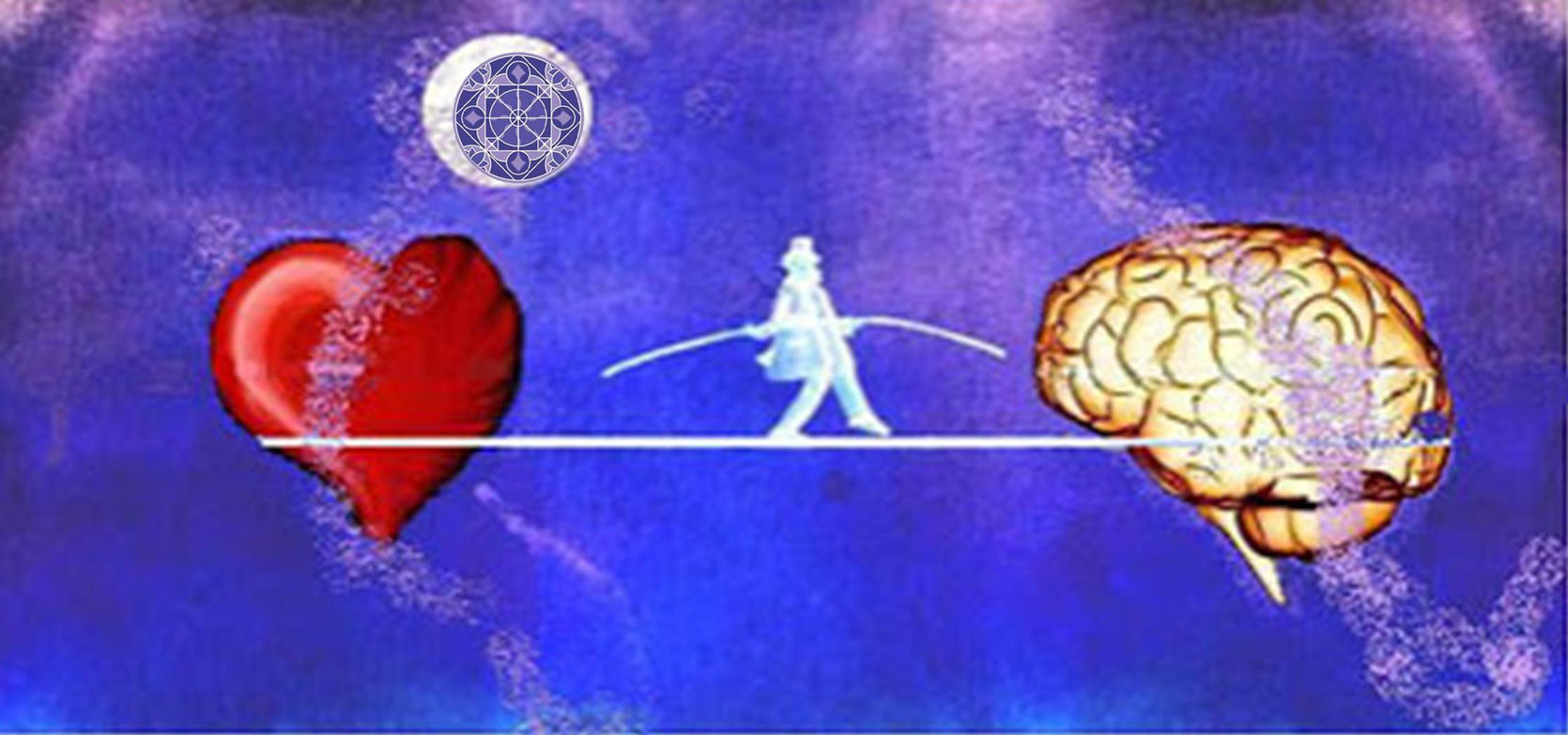 Le mani dentro la scatola
Epigenetica delle emozioni
[Speaker Notes: Epi = sopra geneticos = relaticvo all’ereedityà familaire
Brancva recente della genetica che si occupa dei cambaimenti fenotipici ereditabili dauna cellula. In cui si ossewrva il cambnaimento del genotipo.

Psico neuro endocrinoimmunologia PNEI da un lato la ricerca molecolare, il genoma dal punto di vista sistemico e dall’altro anche l’intero organismo.]
- Reading the Mind in The Eyes
www.glennrowe.net
Baron Cohen
Emapty Cafè Magazine
www.scoop.it
Edwin Rutsch
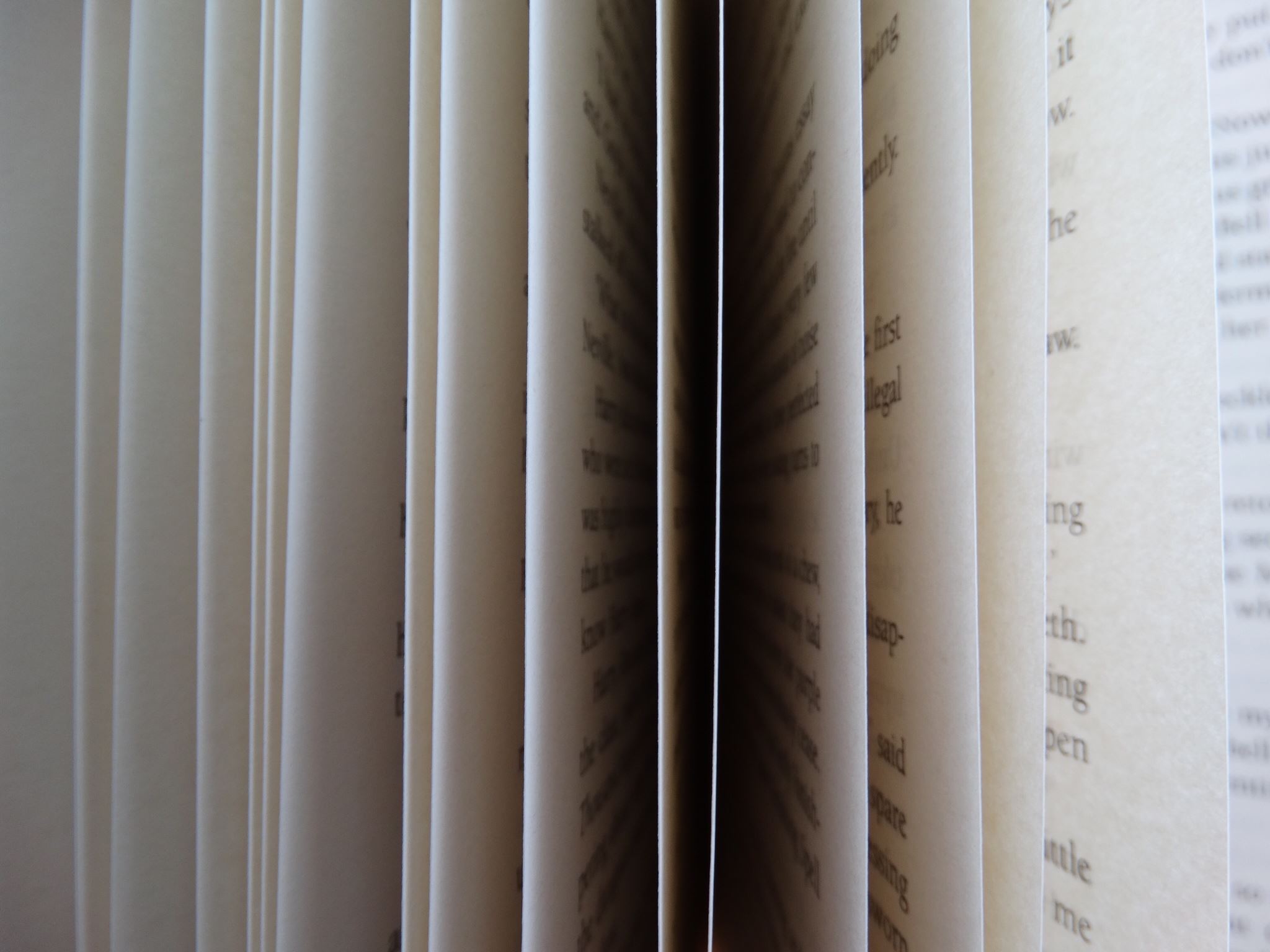 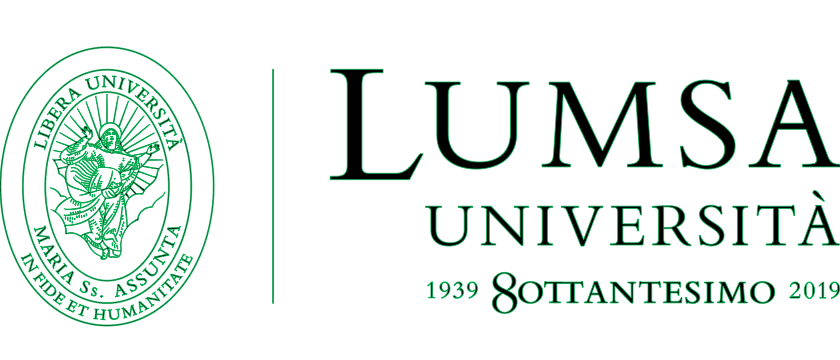 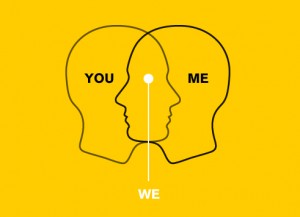 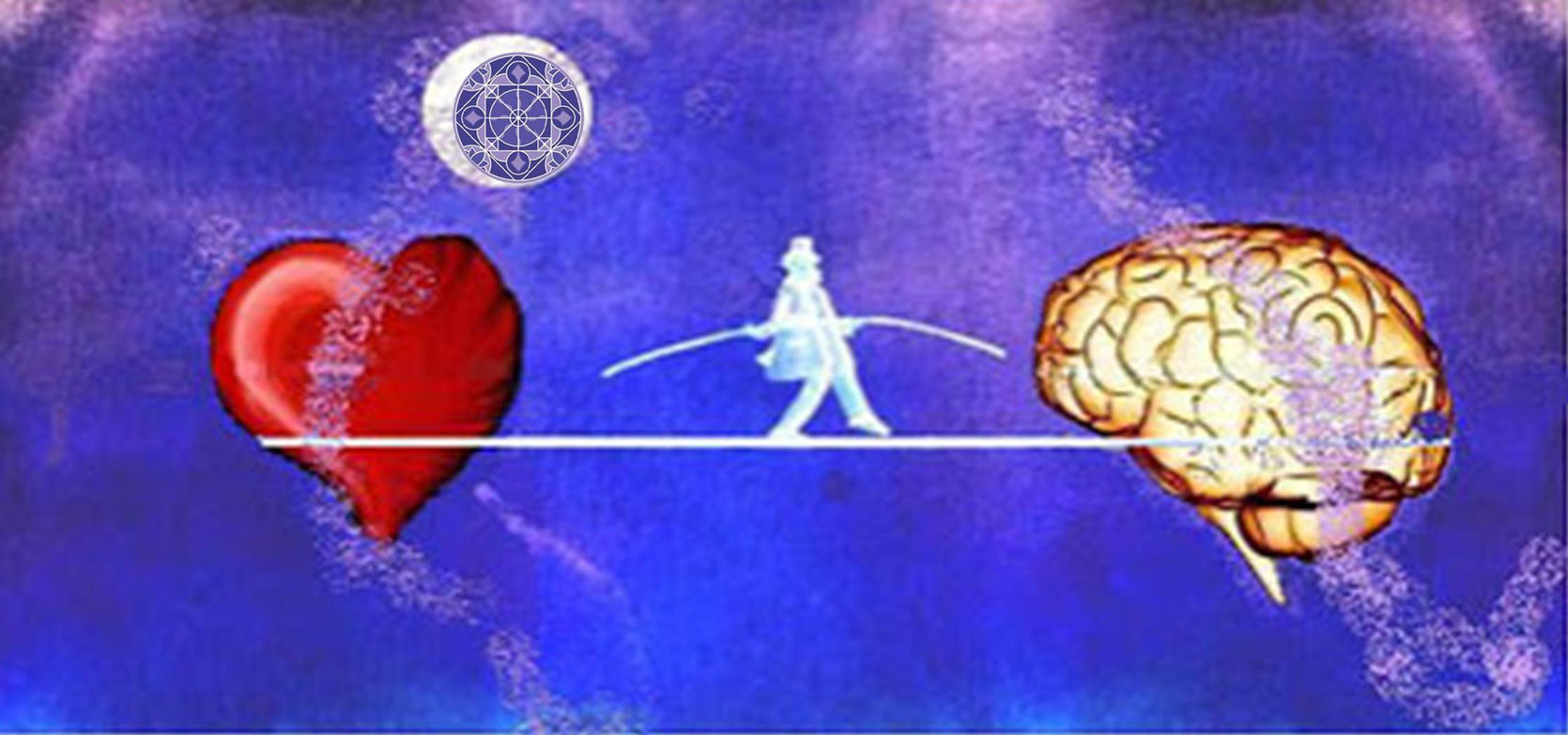 [Speaker Notes: Epi = sopra geneticos = relaticvo all’ereedityà familaire
Brancva recente della genetica che si occupa dei cambaimenti fenotipici ereditabili dauna cellula. In cui si ossewrva il cambnaimento del genotipo.

Psico neuro endocrinoimmunologia PNEI da un lato la ricerca molecolare, il genoma dal punto di vista sistemico e dall’altro anche l’intero organismo.]
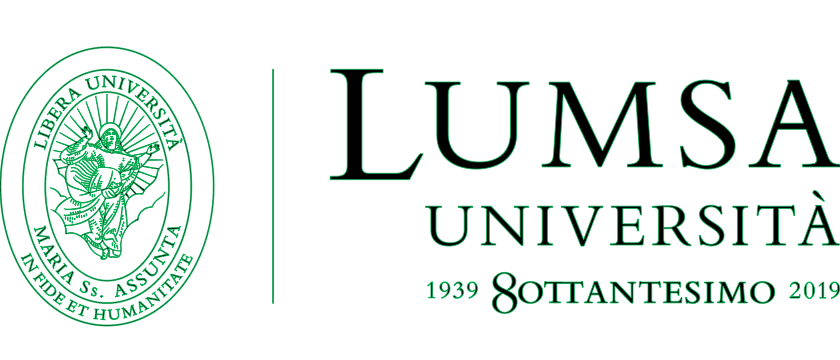 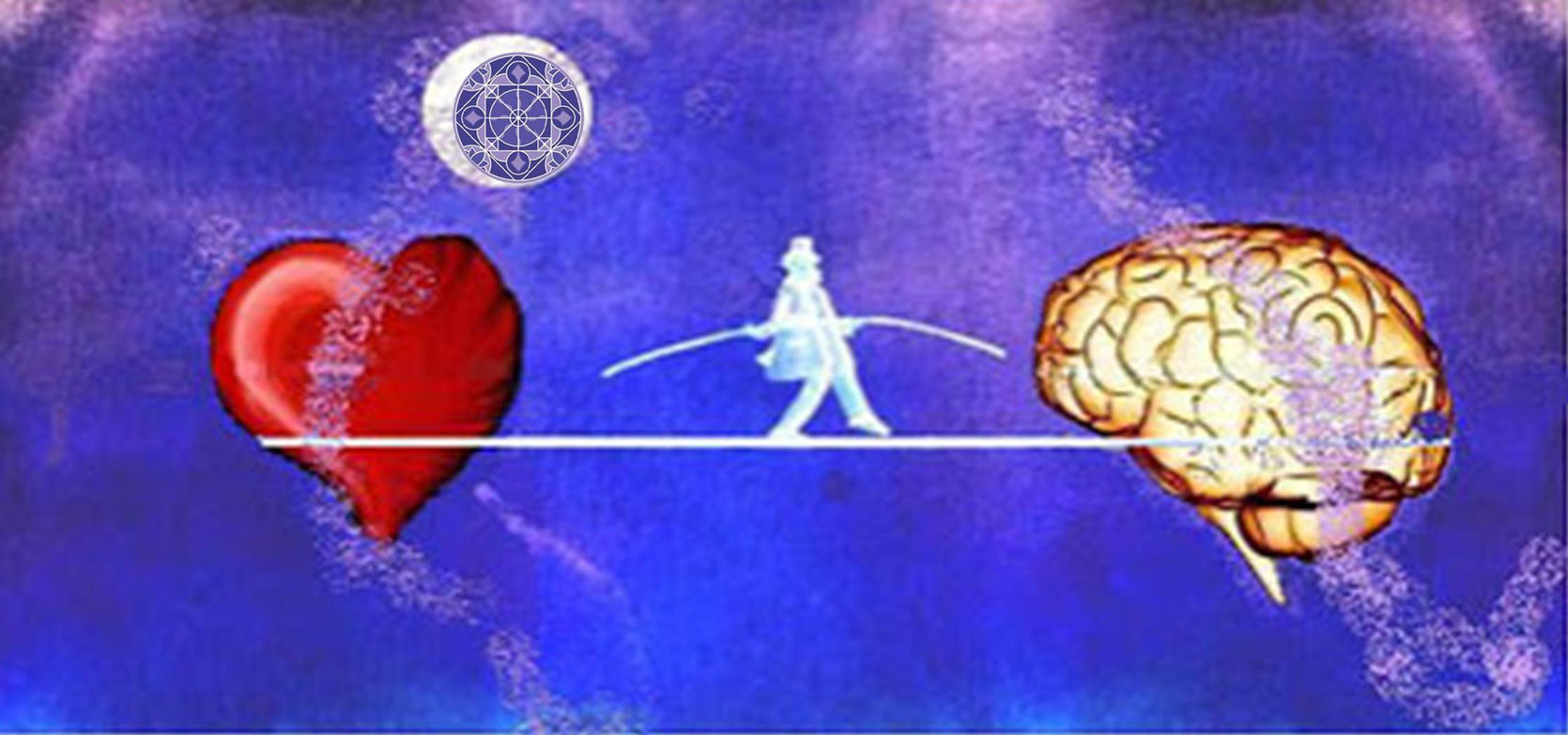 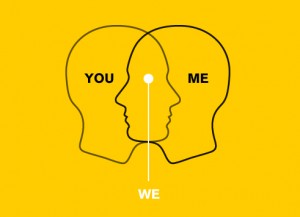 Grazie per l’attenzione
Lorena Menditto
https://youtu.be/AoXDZBEBMwk